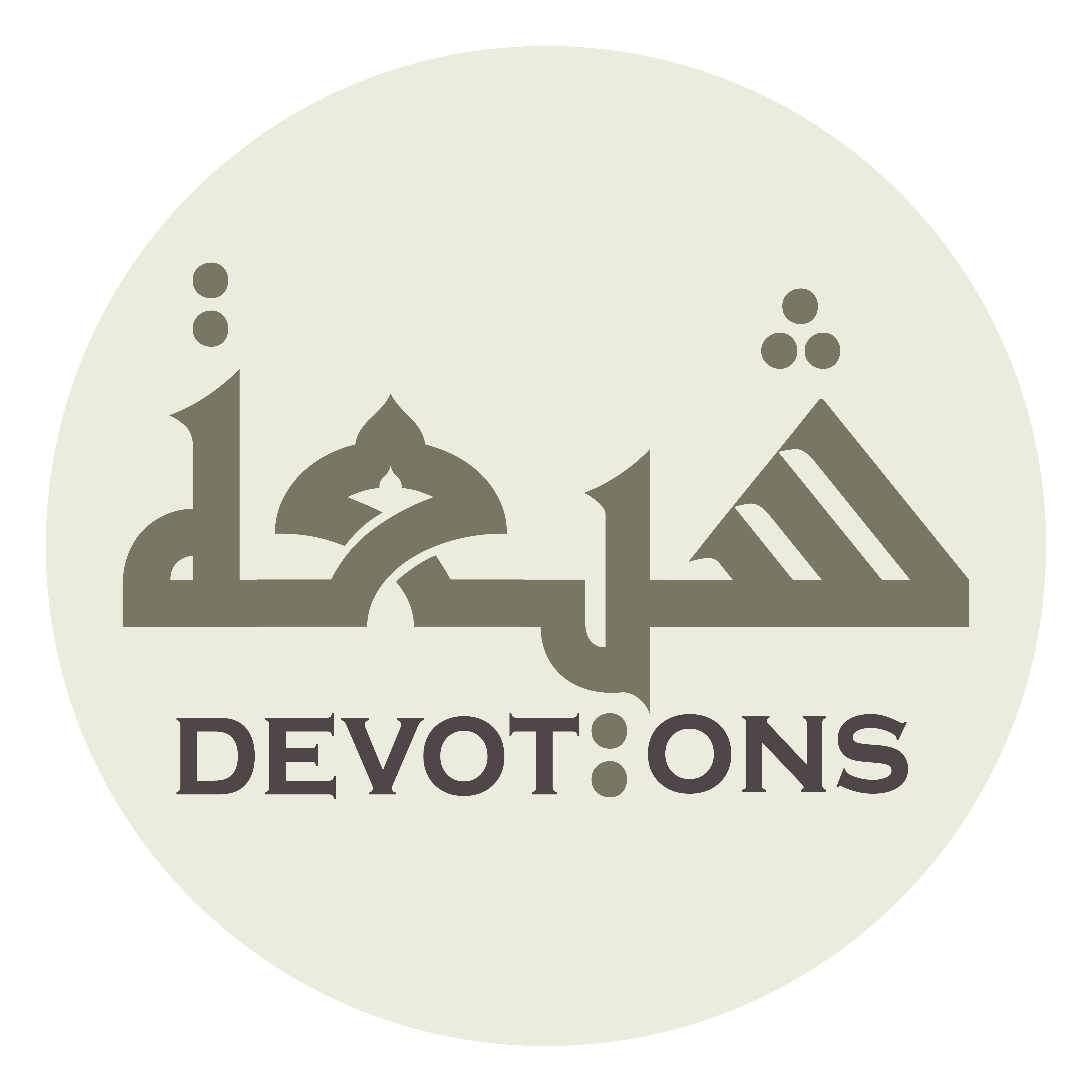 Ziarat 1 Holy Prophet
اَلسَّلاَمُ عَلَيْكَ يَا رَسُولَ اللَّهِ
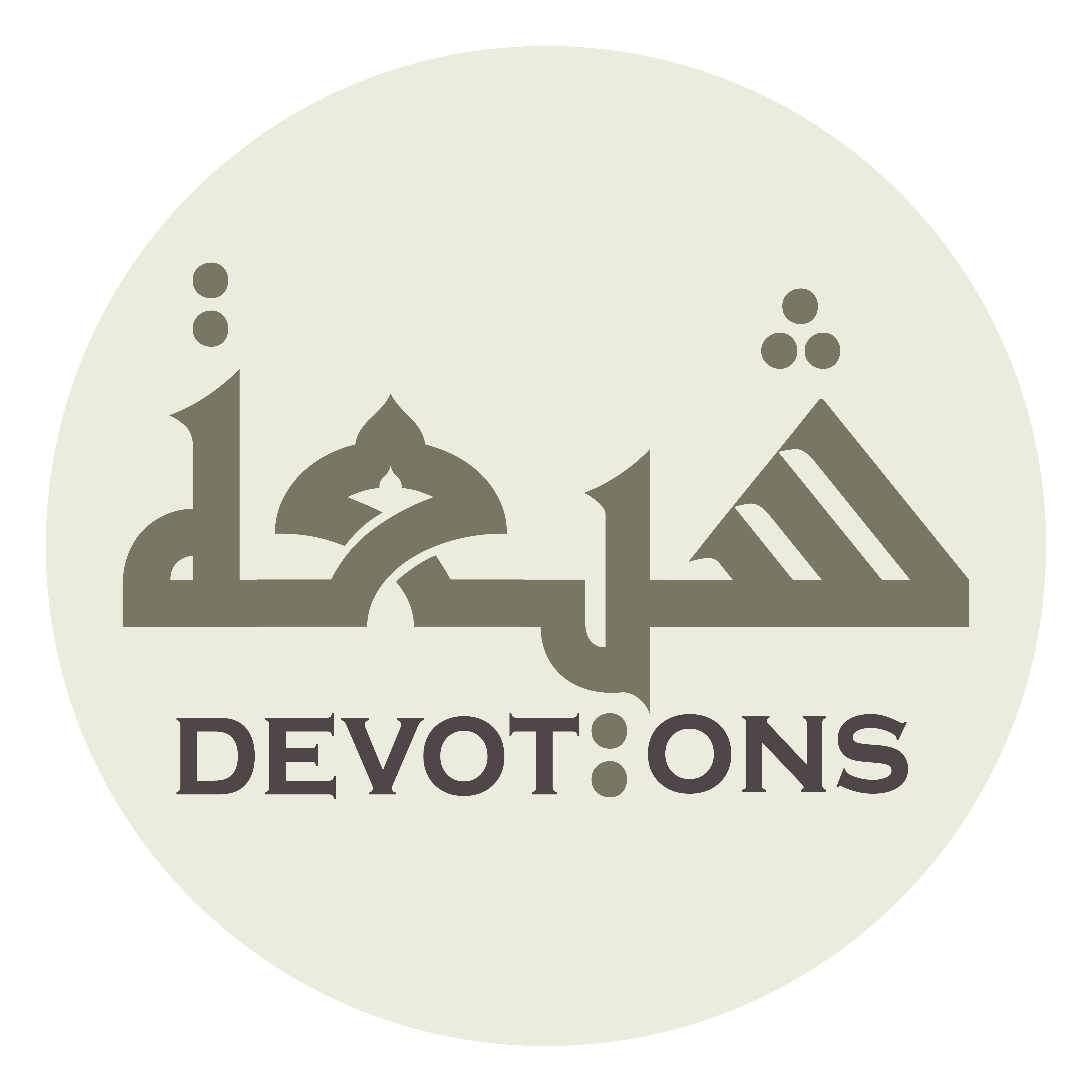 اَلسَّلاَمُ عَلَيْكَ يَا رَسُولَ اللَّهِ

as salāmu `alayka yā rasūlallāh

Peace be upon you, O Messenger of Allah.
Ziarat 1 Holy Prophet
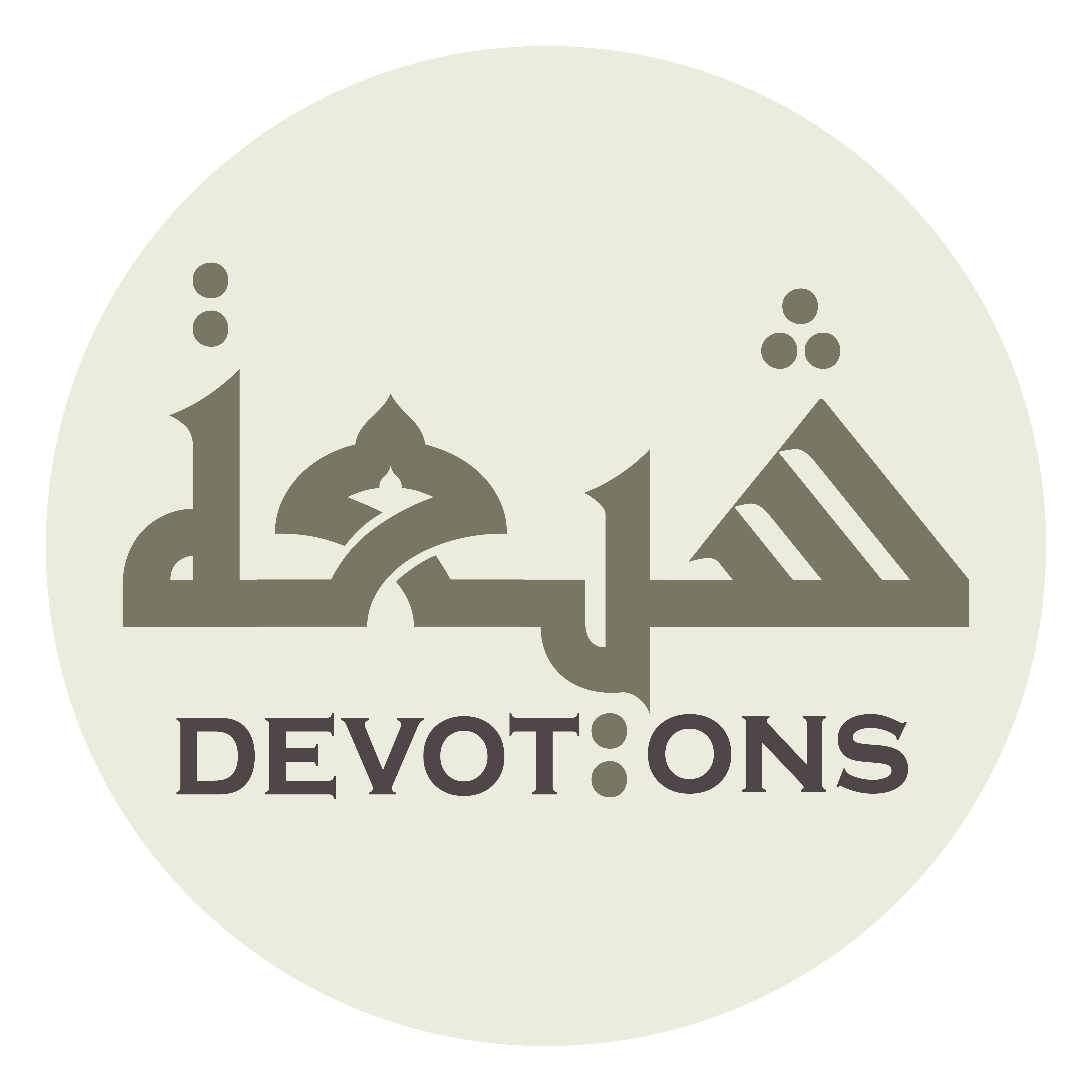 اَلسَّلاَمُ عَلَيْكَ يَا نَبِيَّ اللَّهِ

as salāmu `alayka yā nabiyyallāh

Peace be upon you, O Prophet of Allah.
Ziarat 1 Holy Prophet
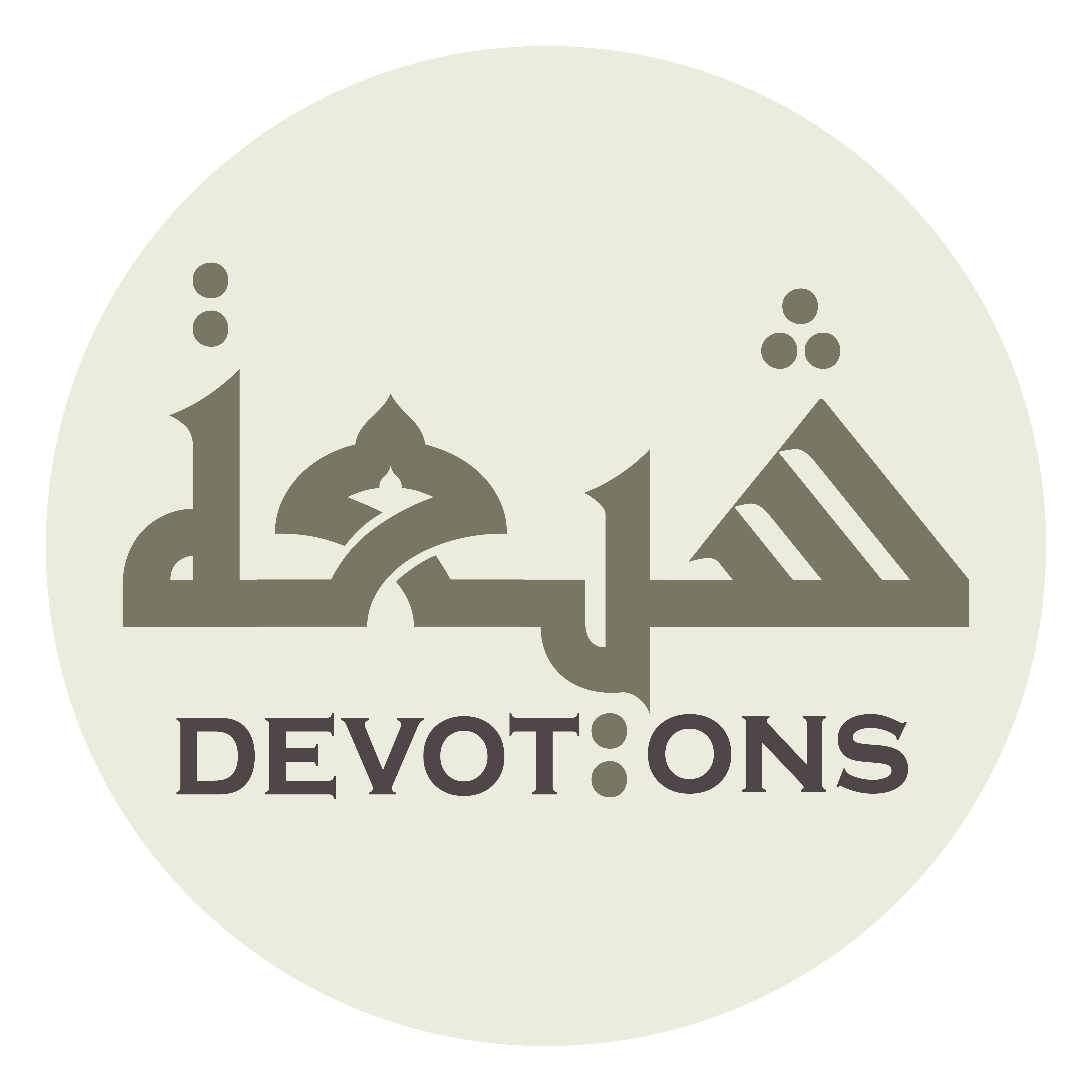 اَلسَّلاَمُ عَلَيْكَ يَا مُحَمَّدُ بْنَ عَبْدِ اللَّهِ

as salāmu `alayka yā muḥammadubna `abdillāh

Peace be upon you, O Muhammad the son of `Abdullah.
Ziarat 1 Holy Prophet
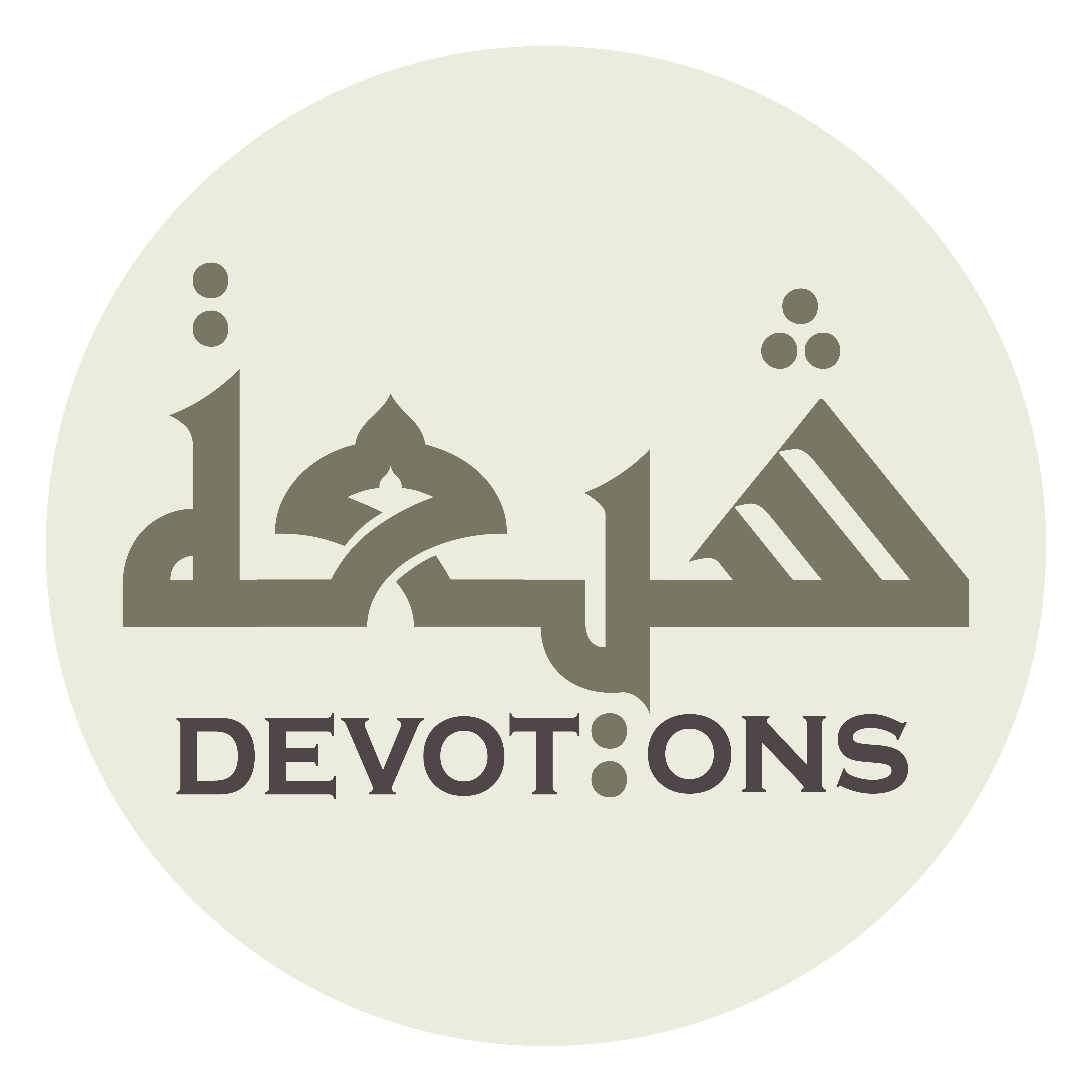 اَلسَّلاَمُ عَلَيْكَ يَا خَاتَمَ النَّبِيِّينَ

as salāmu `alayka yā khātaman nabiyyīn

Peace be upon you, O Seal of the Prophets.
Ziarat 1 Holy Prophet
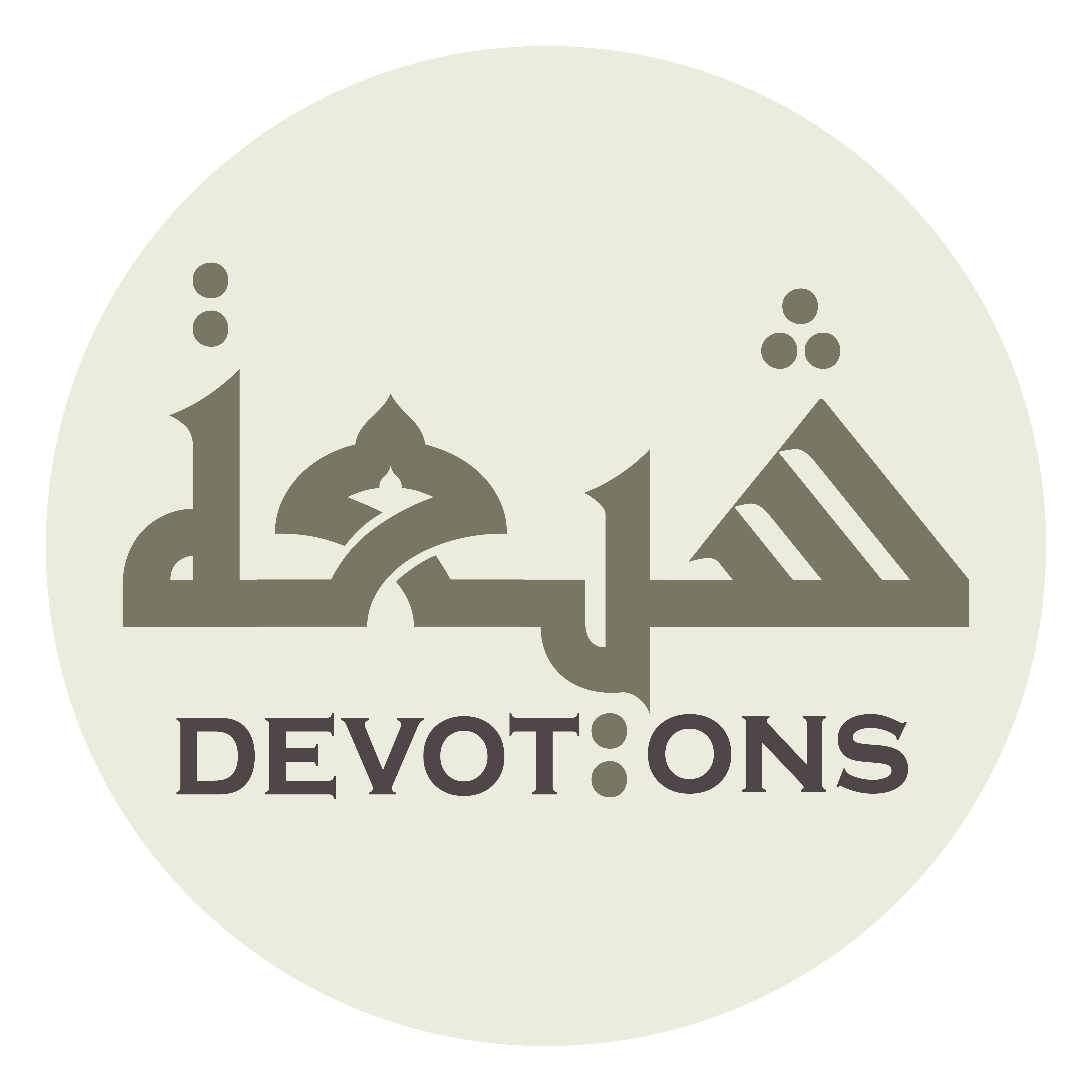 اَشْهَدُ اَنَّكَ قَدْ بَلَّغْتَ الرِّسَالَةَ

ash-hadu annaka qad ballaghtar risālah

I bear witness that you conveyed the Mission,
Ziarat 1 Holy Prophet
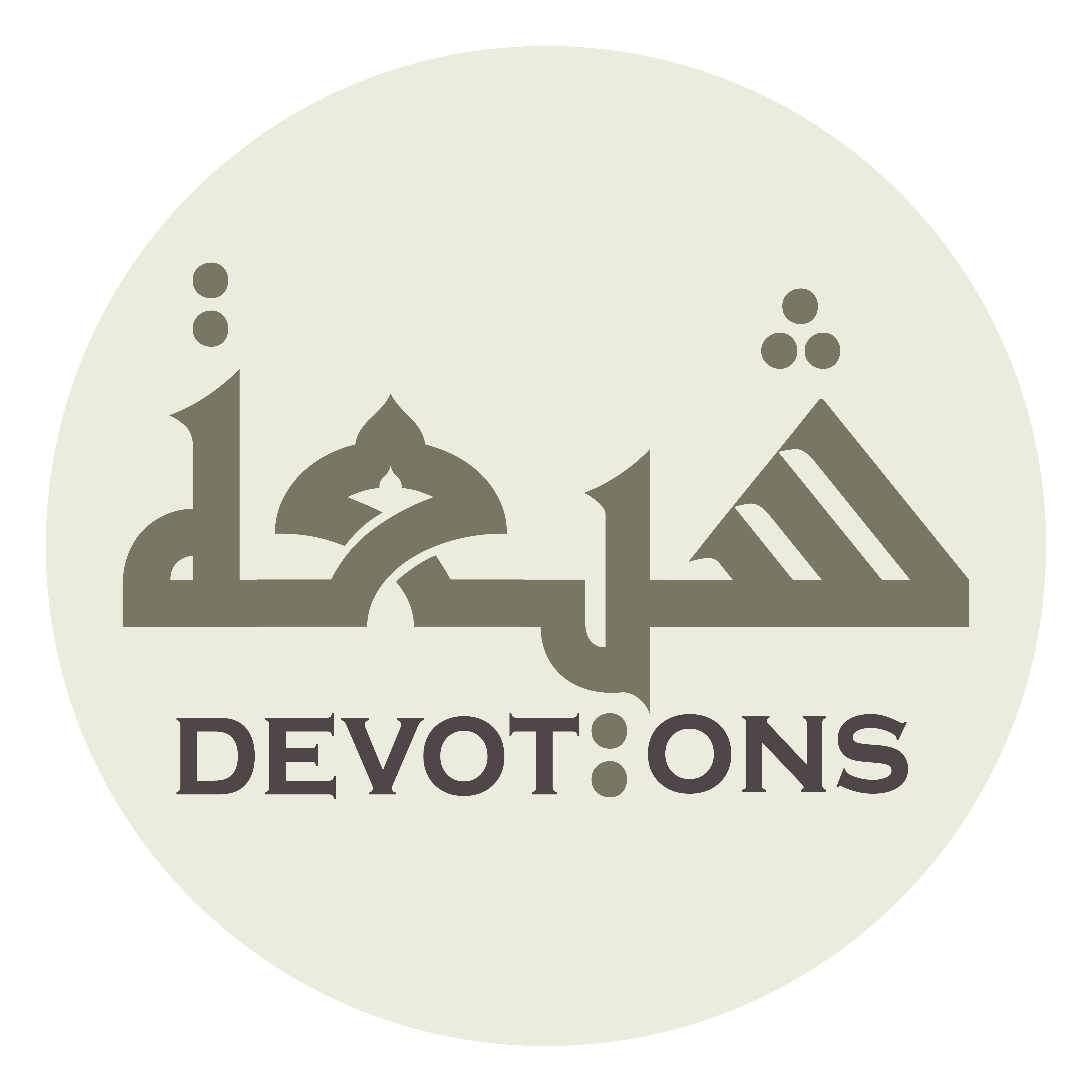 وَ اَقَمْتَ الصَّلاةَ

wa aqamtaṣ ṣalāh

performed the prayers,
Ziarat 1 Holy Prophet
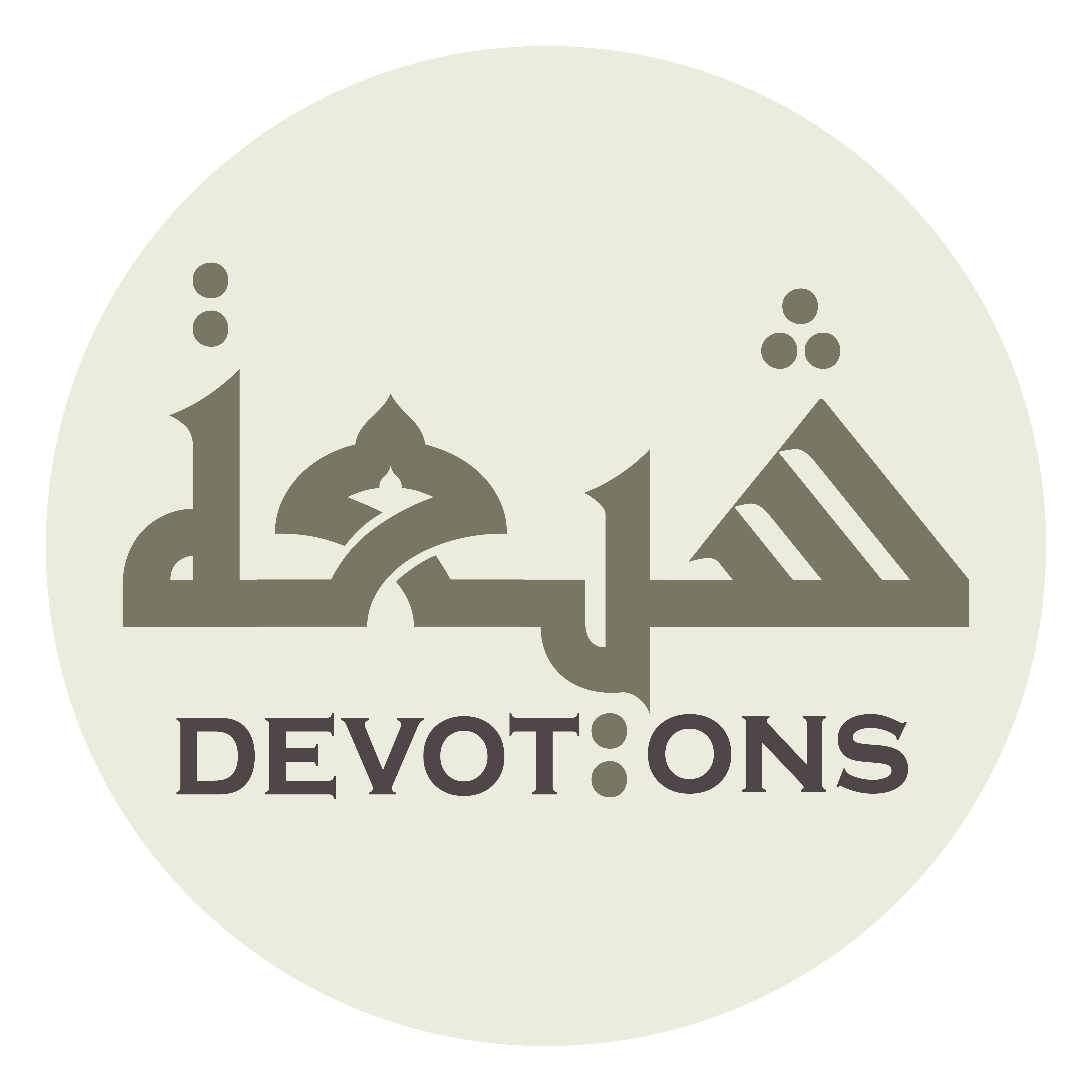 وَ آتَيْتَ الزَّكَاةَ

wa ātaytaz zakāh

gave alms,
Ziarat 1 Holy Prophet
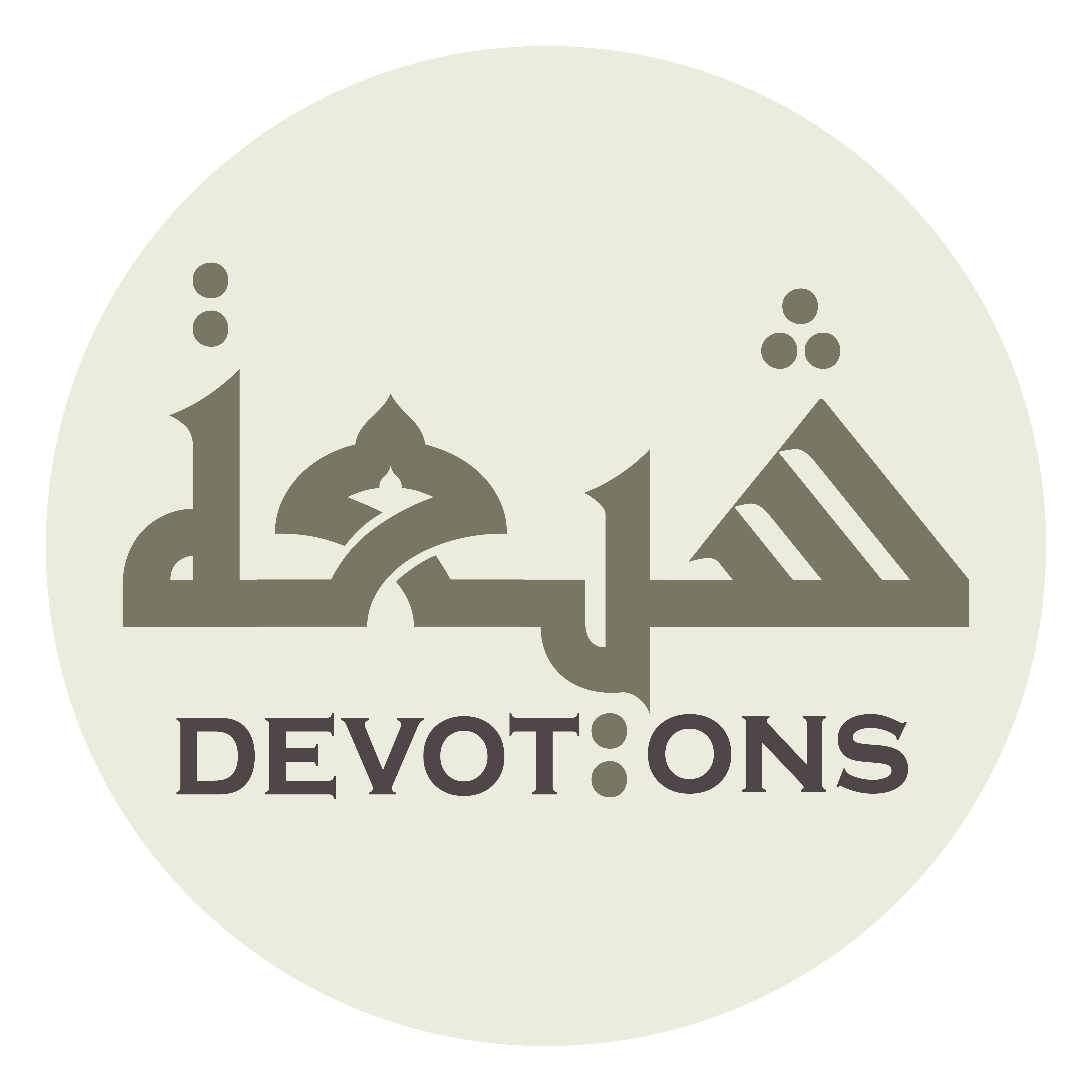 وَ اَمَرْتَ بِالمَعْرُوفِ

wa amar-ta bil-ma`rūf

enjoined the right,
Ziarat 1 Holy Prophet
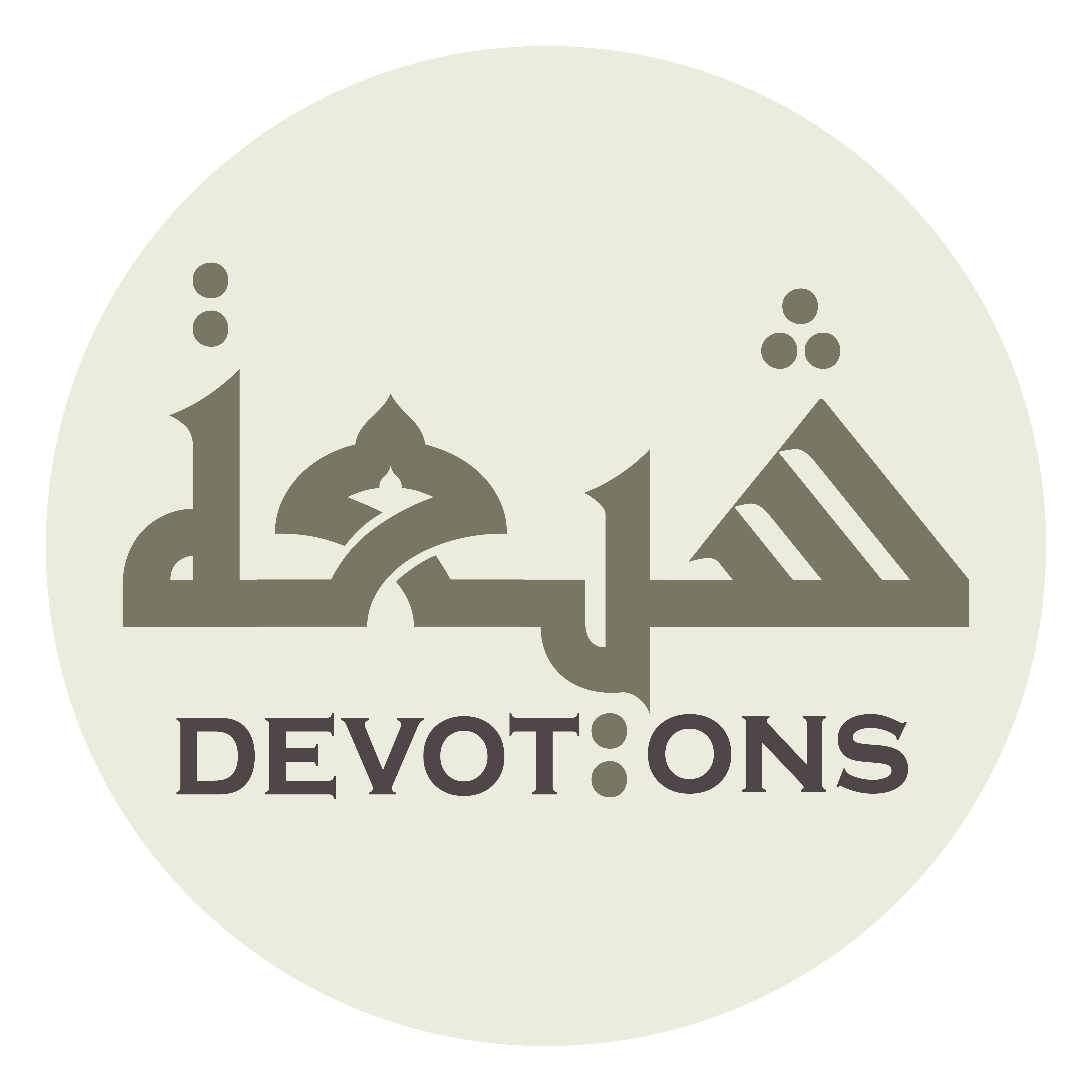 وَنَهَيْتَ عَنِ المُنْكَرِ

wanahayta `anil munkar

forbade the wrong,
Ziarat 1 Holy Prophet
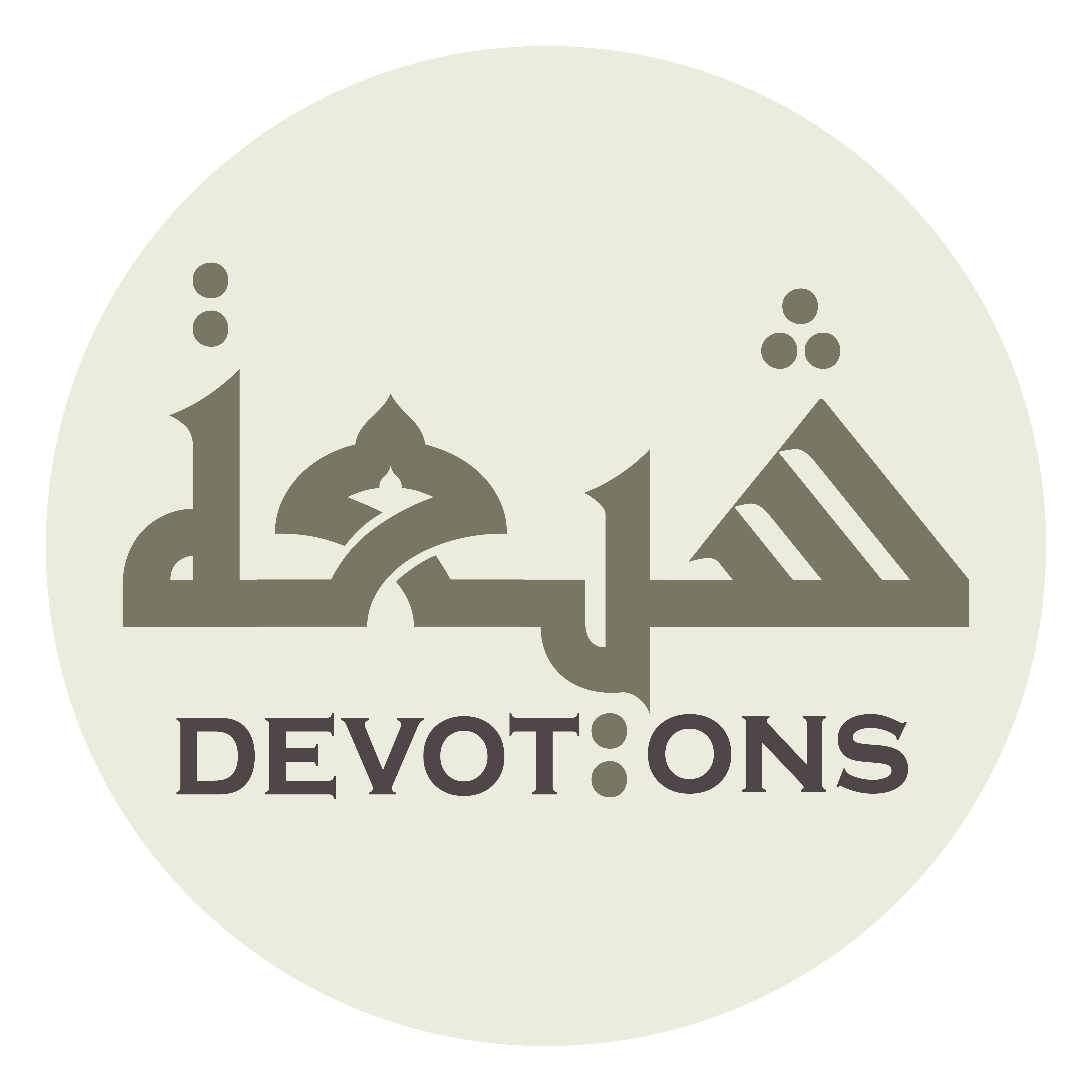 وَعَبَدْتَ اللَّهَ مُخْلِصًا حَتَّى اَتَاكَ اليَقِينُ

wa`abadtallāha mukhliṣan ḥattā atākal yaqīn

and served Almighty Allah sincerely until death came upon you.
Ziarat 1 Holy Prophet
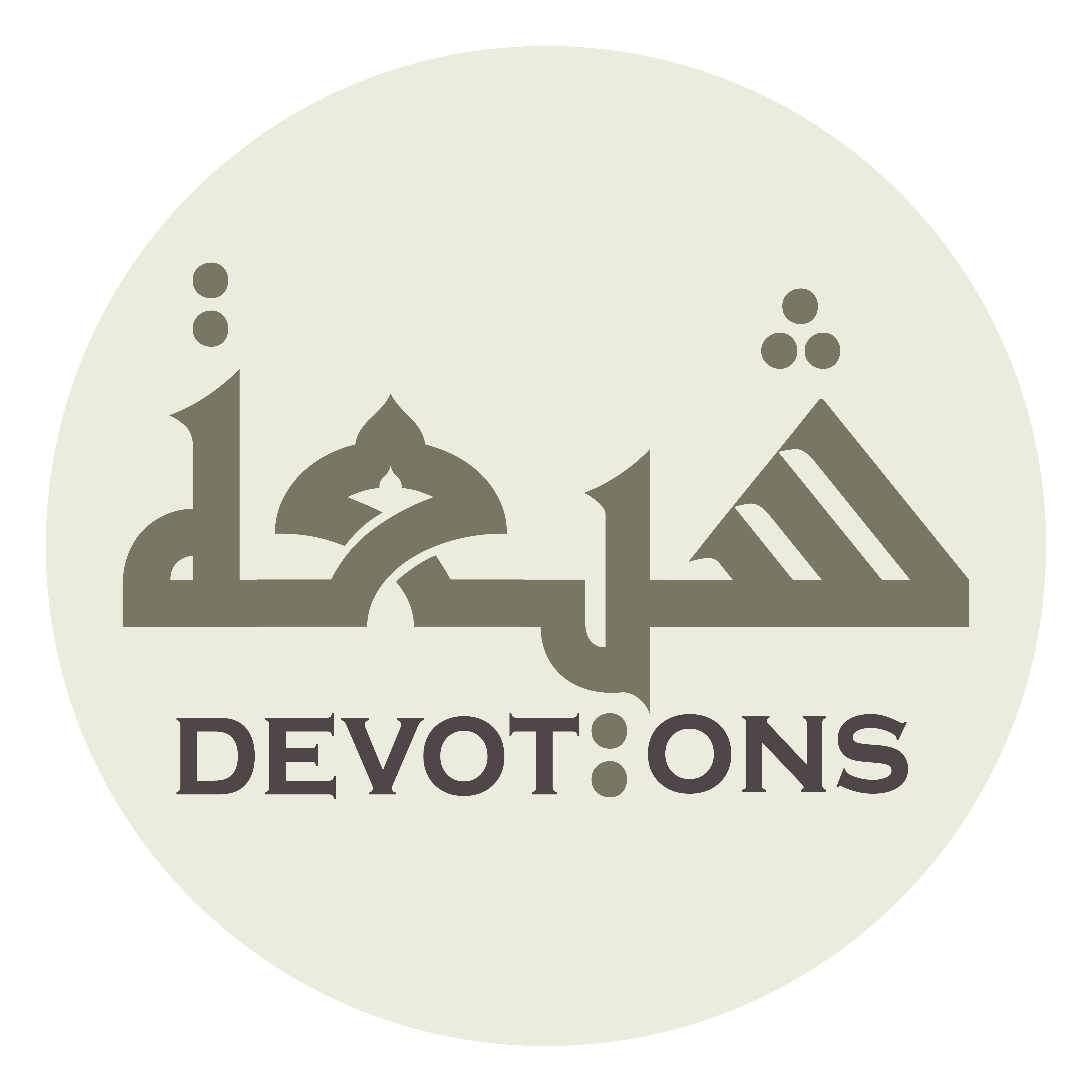 فَصَلَوَاتُ اللَّهِ عَلَيْكَ وَرَحْمَتُهُ

faṣalawātullāhi `alayka waraḥmatuh

Blessings and mercy of Allah be upon you
Ziarat 1 Holy Prophet
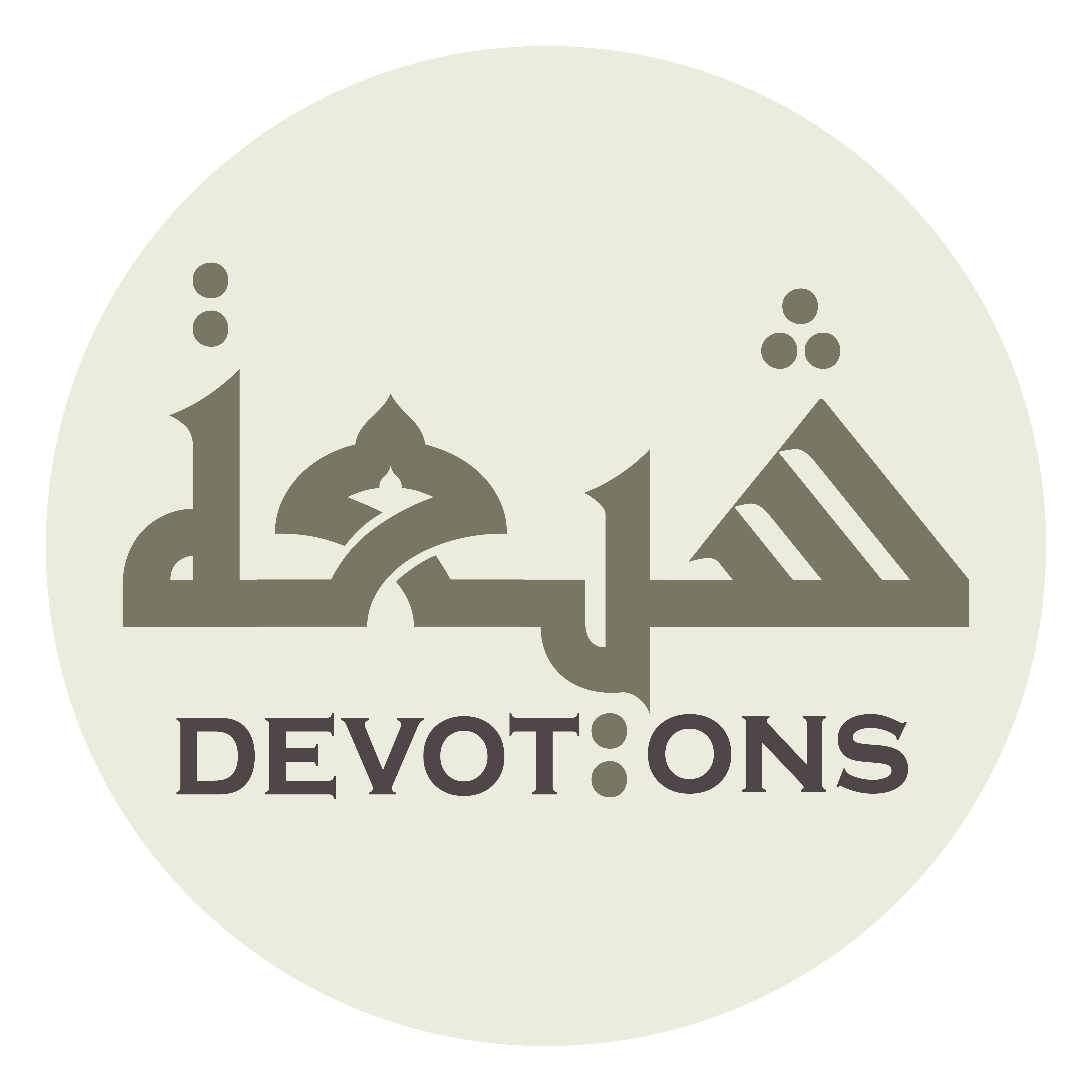 وَعَلَى اَهْلِ بَيْتِكَ الطَّاهِرِينَ

wa`alā ahli baytikaṭ ṭāhirīn

and upon your Household, the Immaculate.
Ziarat 1 Holy Prophet
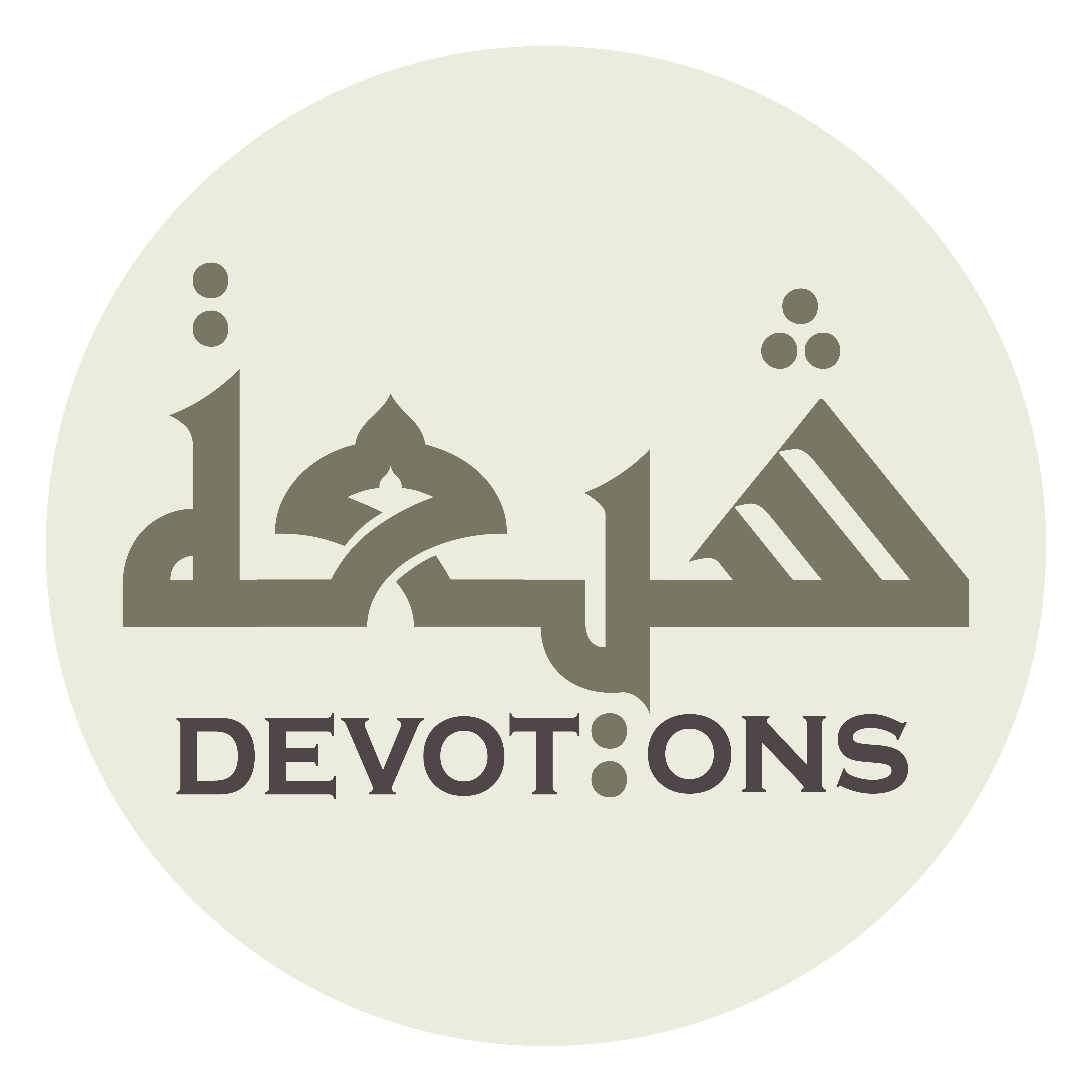 Then say:
Ziarat 1 Holy Prophet
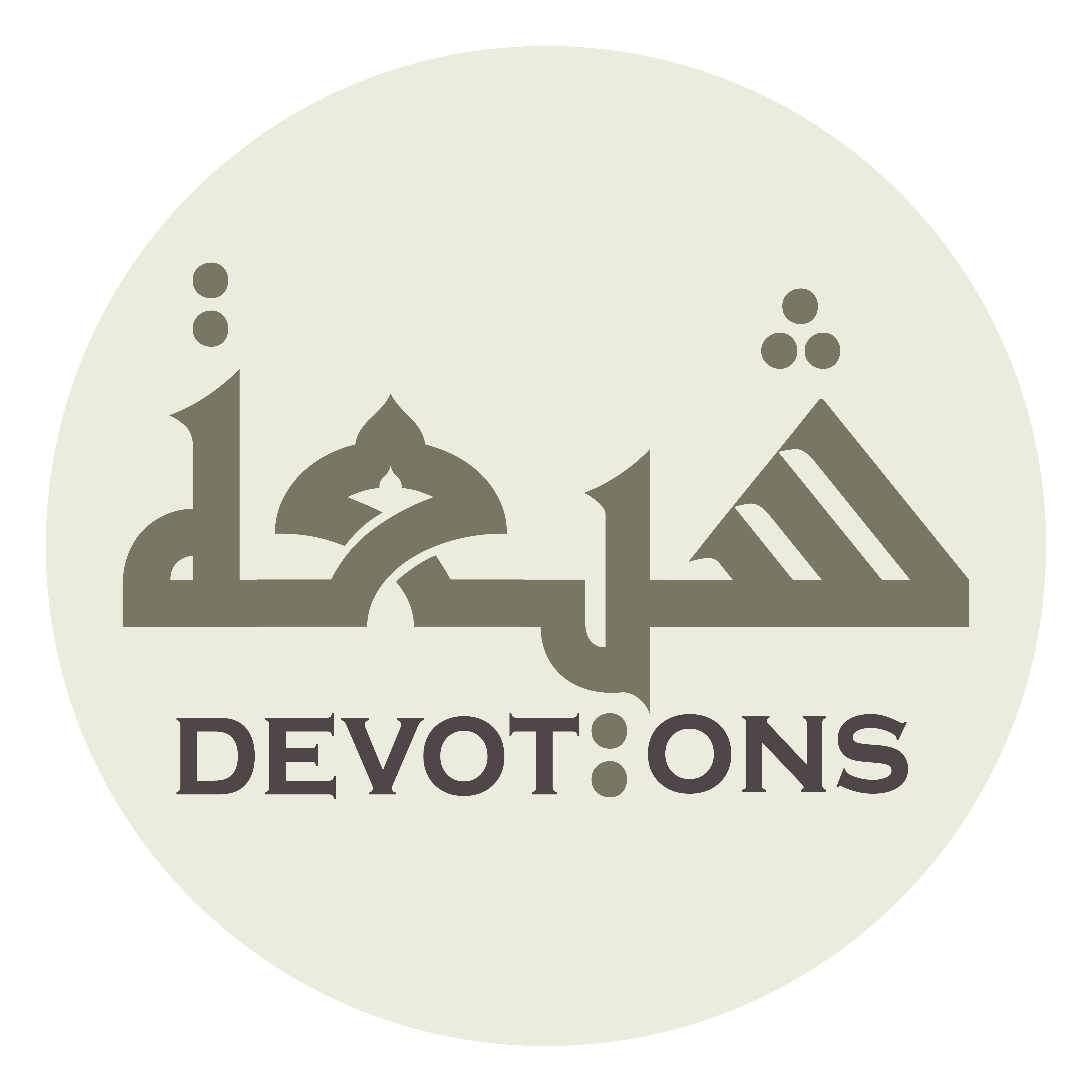 اَشْهَدُ اَنْ لَا إِلٰهَ إِلَّا اللَّهُ وَحْدَهُ لَا شَرِيكَ لَهُ

ash-hadu an lā ilāha illallāhu waḥdahu lā sharīka lah

I bear witness that there is no god save Allah, One and Only and having no associate,
Ziarat 1 Holy Prophet
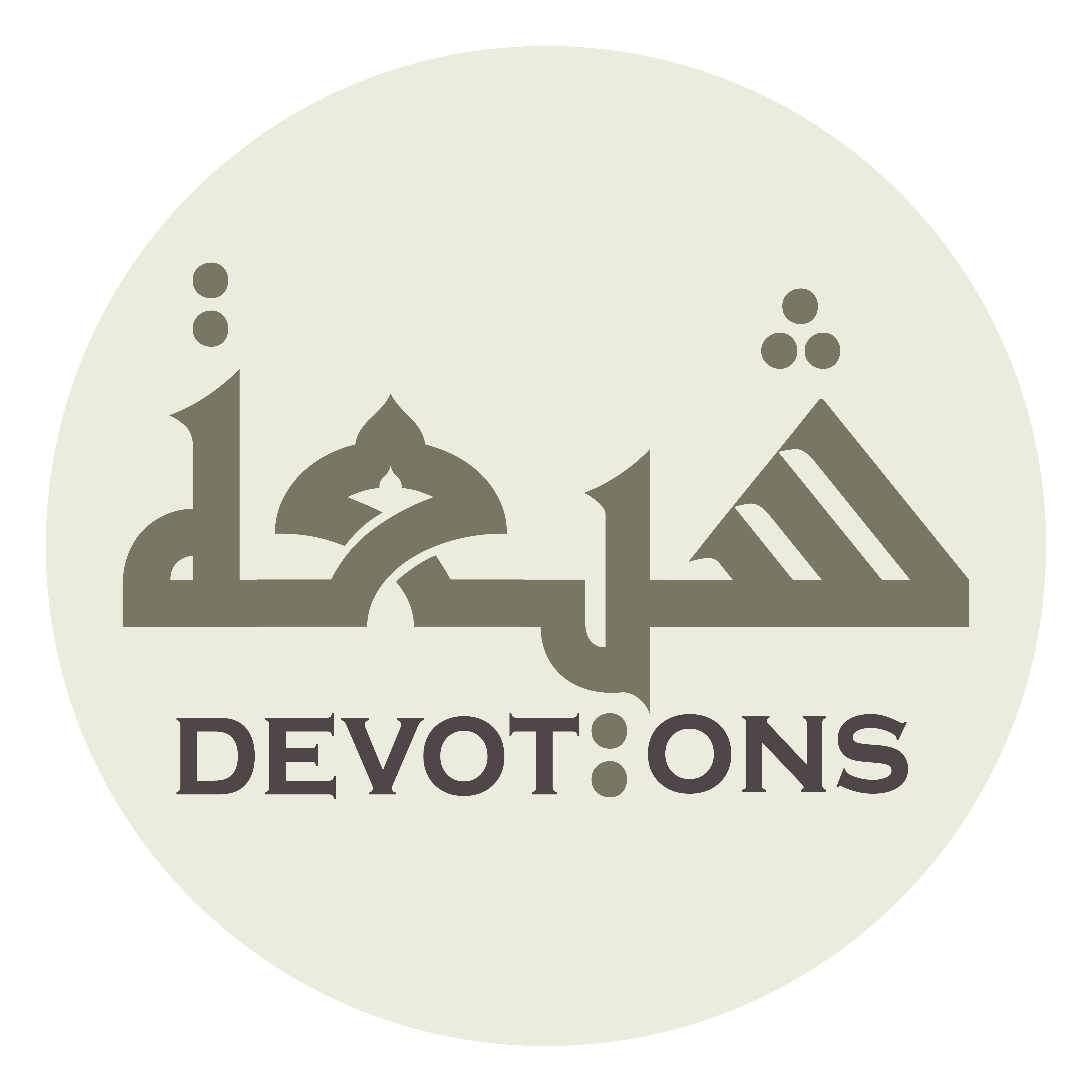 وَ اَشْهَدُ اَنَّ مُحَمَّدًا عَبْدُهُ وَرَسُولُهُ

wa ash-hadu anna muḥammadan `abduhu warasūluh

and I bear witness that Muhammad is His servant and Messenger.
Ziarat 1 Holy Prophet
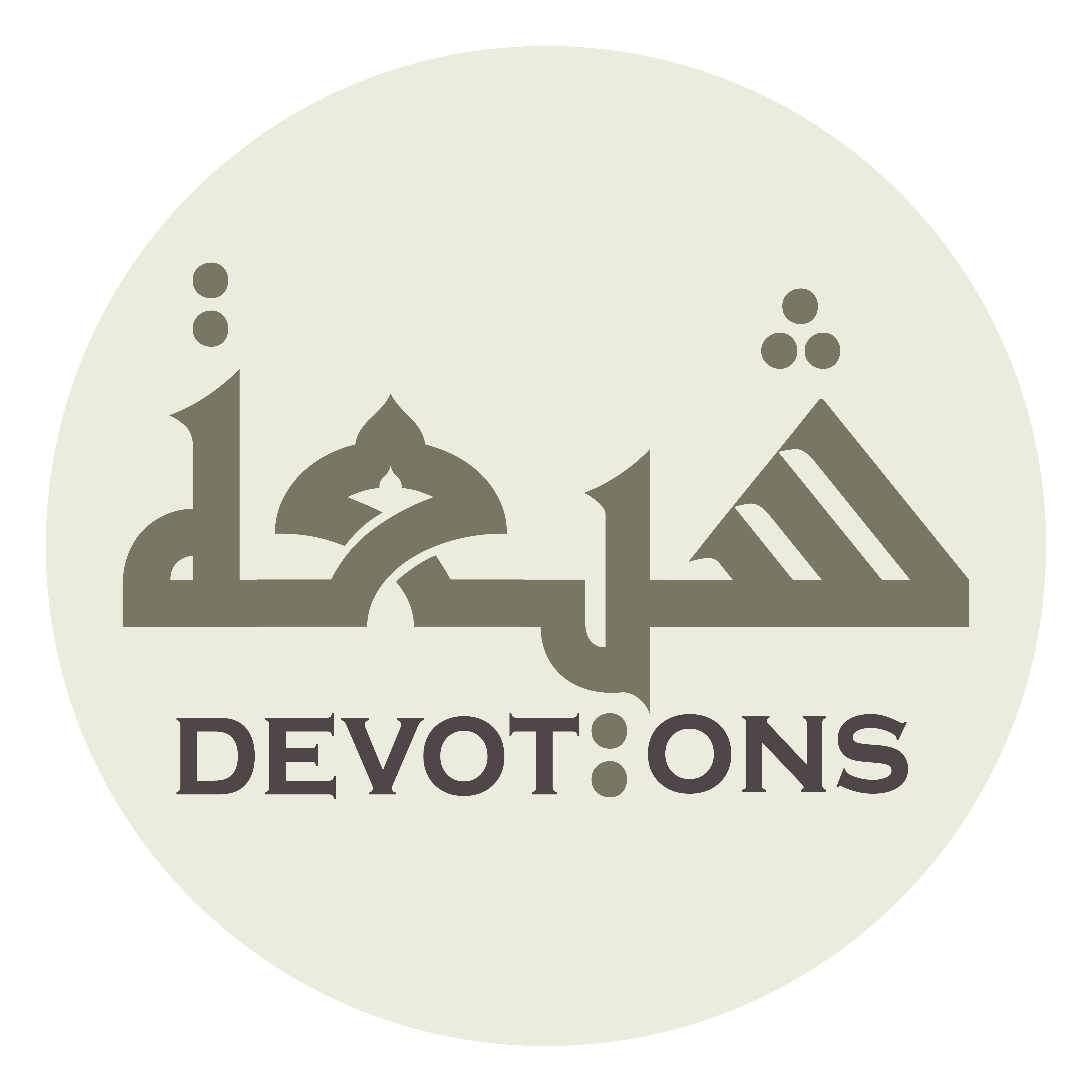 وَ اَشْهَدُ اَنَّكَ رَسُوْلُ اللَّهِ

wa ash-hadu annaka rasūlullāh

I bear witness that you are the messenger of Allah
Ziarat 1 Holy Prophet
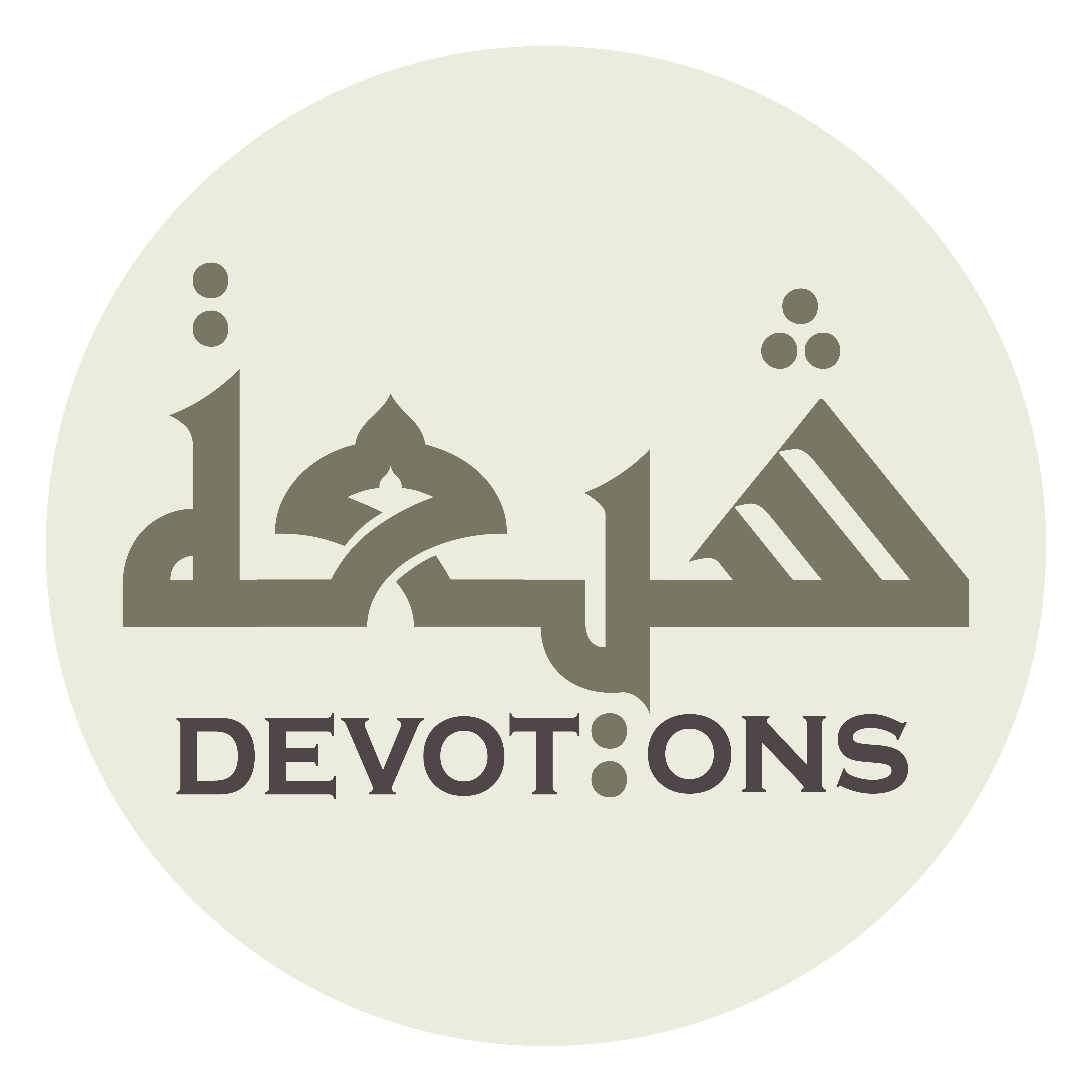 وَ اَنَّكَ مُحَمَّدُ بْنُ عَبْدِ اللَّهِ

wa annaka muḥammadubnu `abdillāh

and you are Muhammad the son of `Abdullah.
Ziarat 1 Holy Prophet
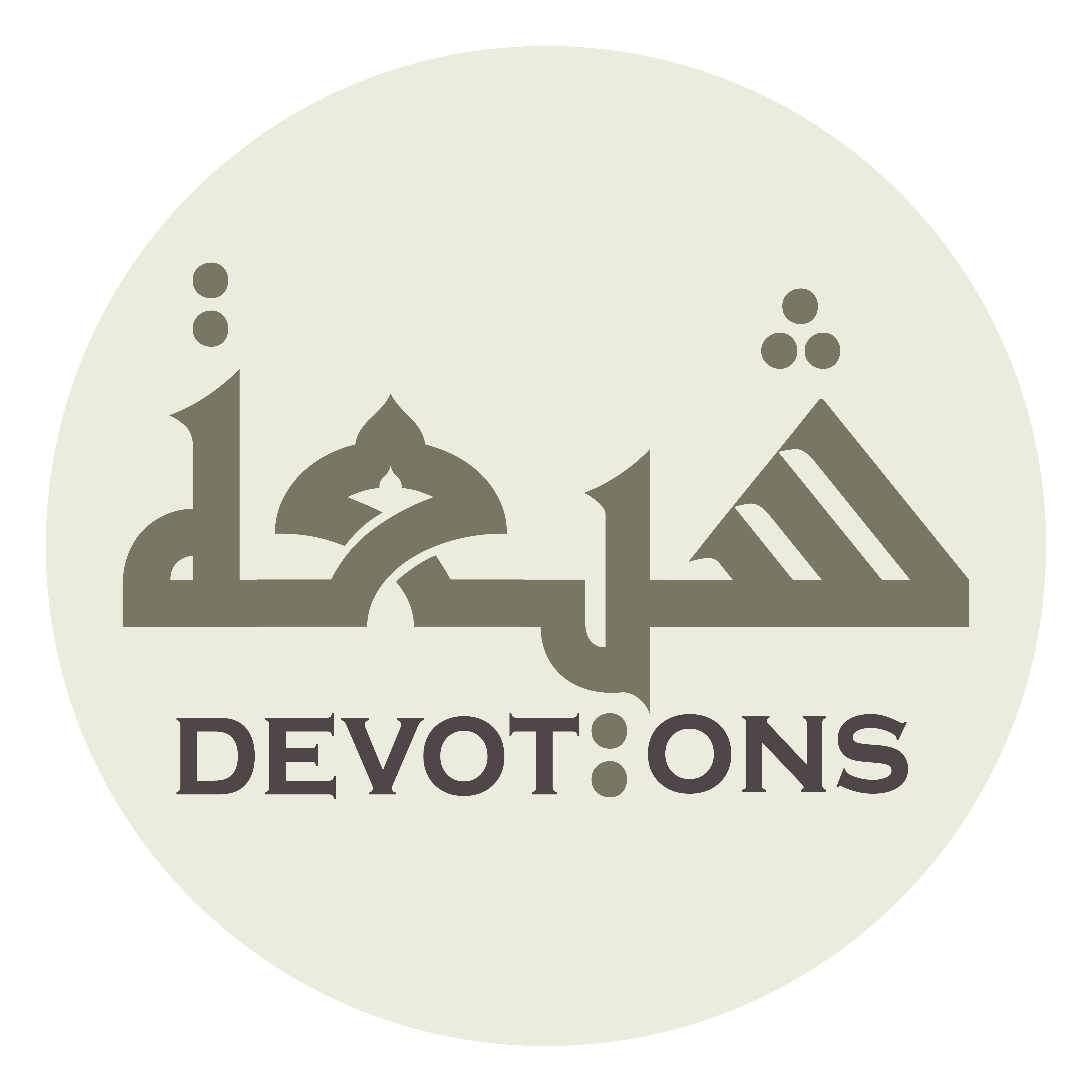 وَ اَشْهَدُ اَنَّكَ قَدْ بَلَّغْتَ رِسَالَاتِ رَبِّكَ

wa ash-hadu annaka qad ballaghta risālāti rabbik

I bear witness that you have conveyed the messages of your Lord,
Ziarat 1 Holy Prophet
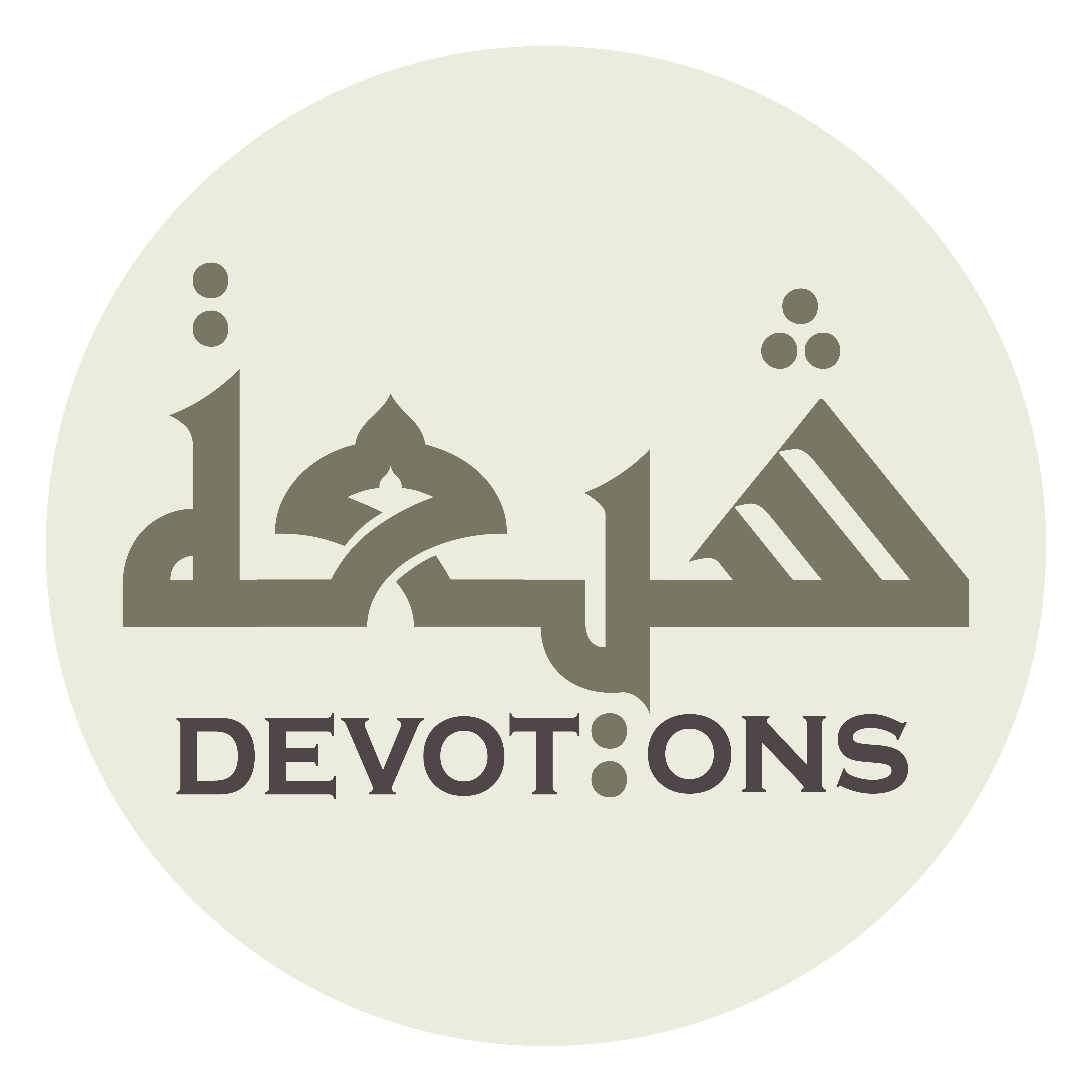 وَنَصَحْتَ لْأُمَّتِكَ

wanaṣaḥtal-ummatik

offered your people good advice,
Ziarat 1 Holy Prophet
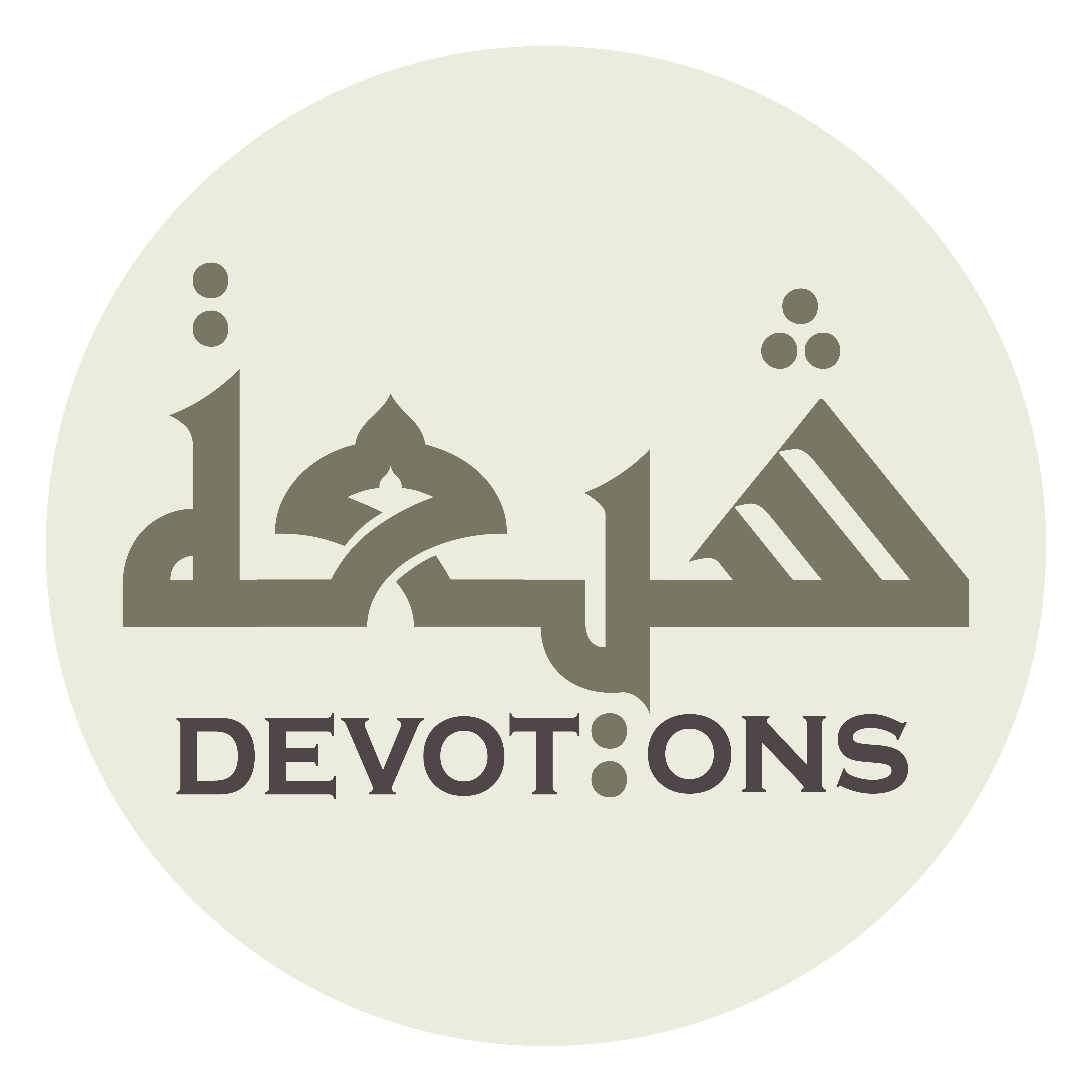 وَجَاهَدْتَ فِيْ سَبِيْلِ اللَّهِ

wajāhadta fī sabīlillāh

striven hard in the way of Allah,
Ziarat 1 Holy Prophet
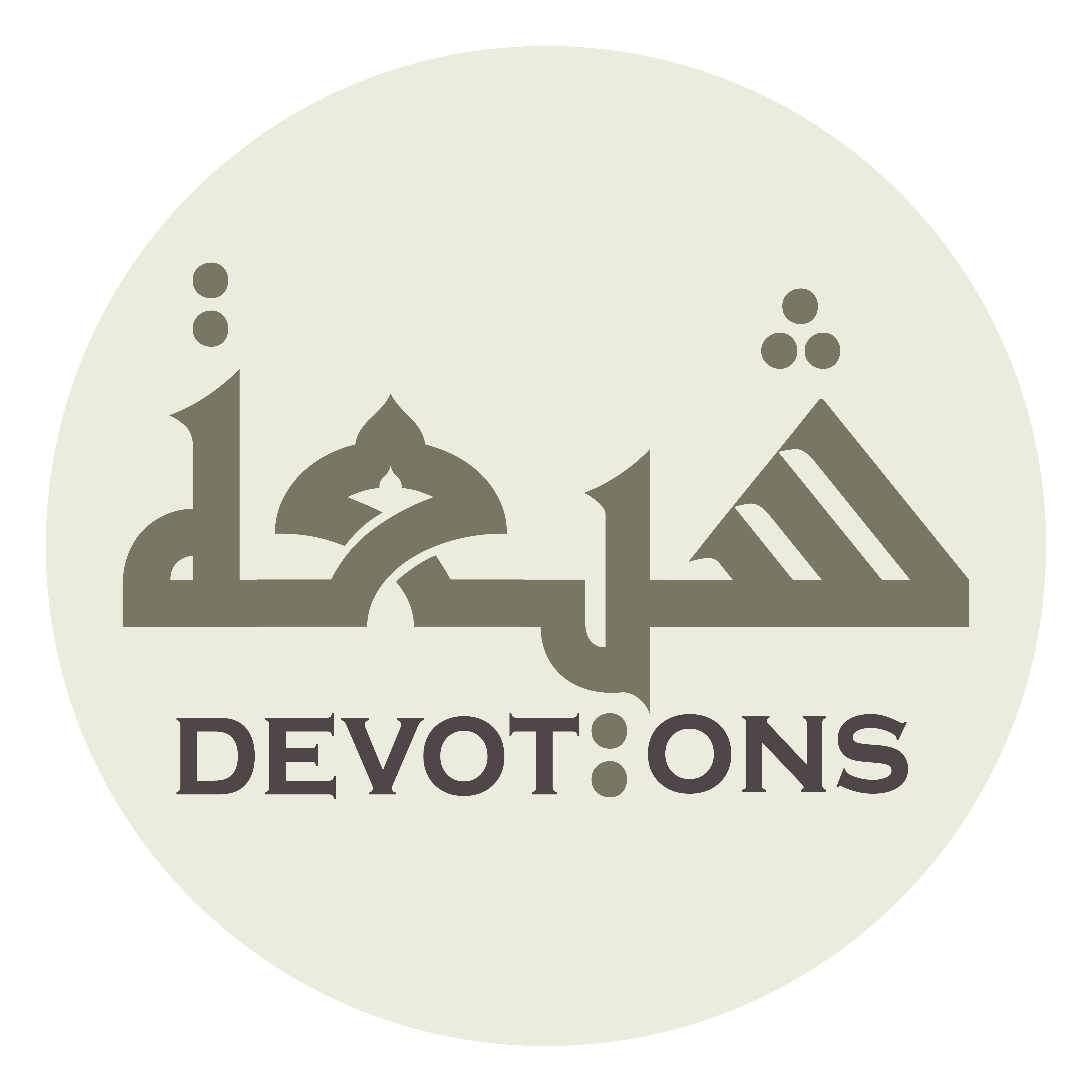 وَعَبَدْتَ اللَّهَ حَتَّى اَتَاكَ اليَقِينُ

wa`abadtallāha ḥattā atākal yaqīn

worshipped Allah -until death came upon you-
Ziarat 1 Holy Prophet
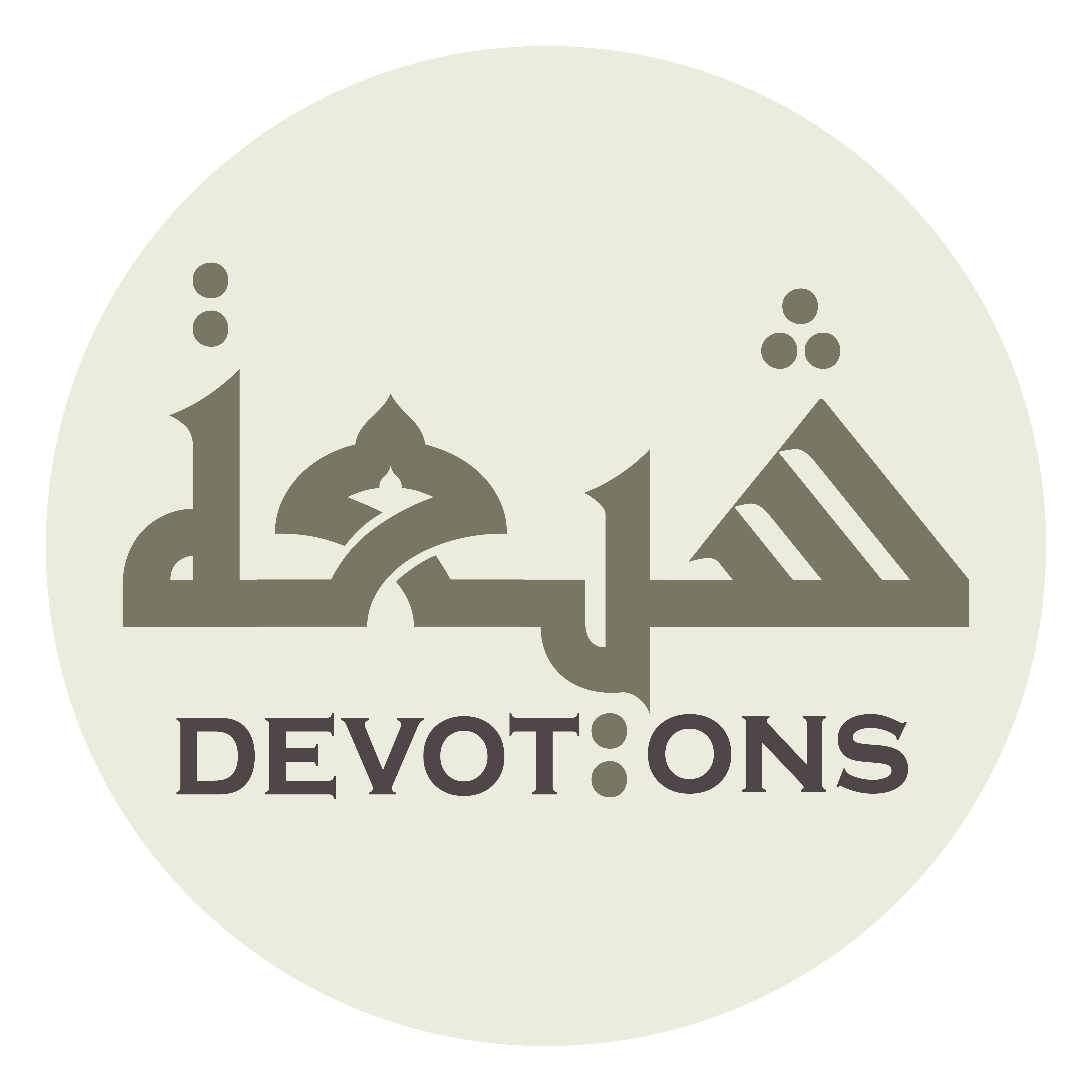 بِالْحِكْمَةِ وَالْمَوْعِظَةِ الْحَسَنَةِ

bil ḥikmati walmaw`iẓatil ḥasanah

with wisdom and fair exhortation,
Ziarat 1 Holy Prophet
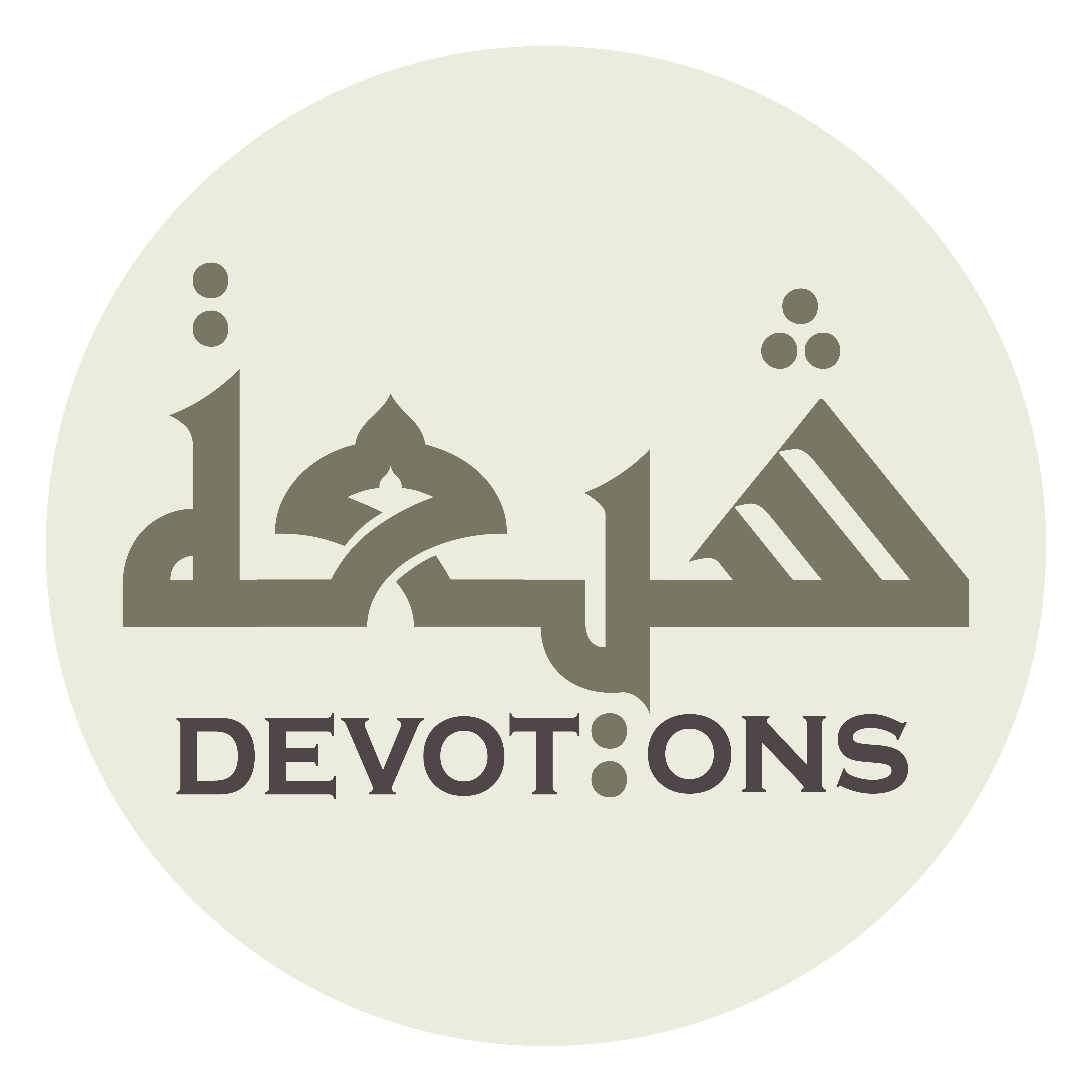 وَ اَدَّيْتَ الَّذِيْ عَلَيْكَ مِنَ الْحَقِّ

wa addaytal ladhī `alayka minal ḥaqq

fulfilled the duty that was incumbent upon you,
Ziarat 1 Holy Prophet
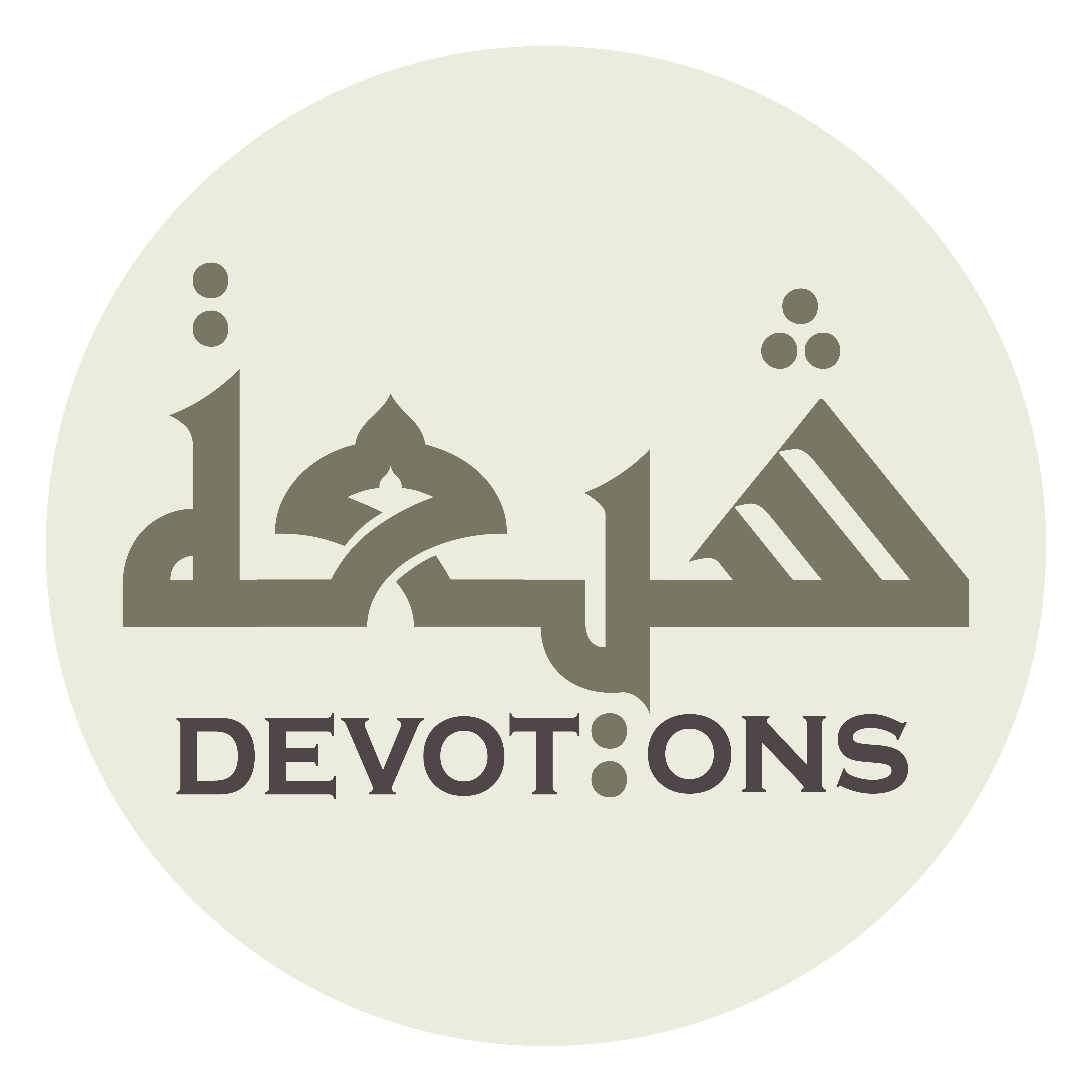 وَ اَنَّكَ قَدْ رَؤُفْتَ بِالْمُؤْمِنِيْنَ

wa annaka qad ra-ufta bil mu-minīn

acted compassionately to the believers,
Ziarat 1 Holy Prophet
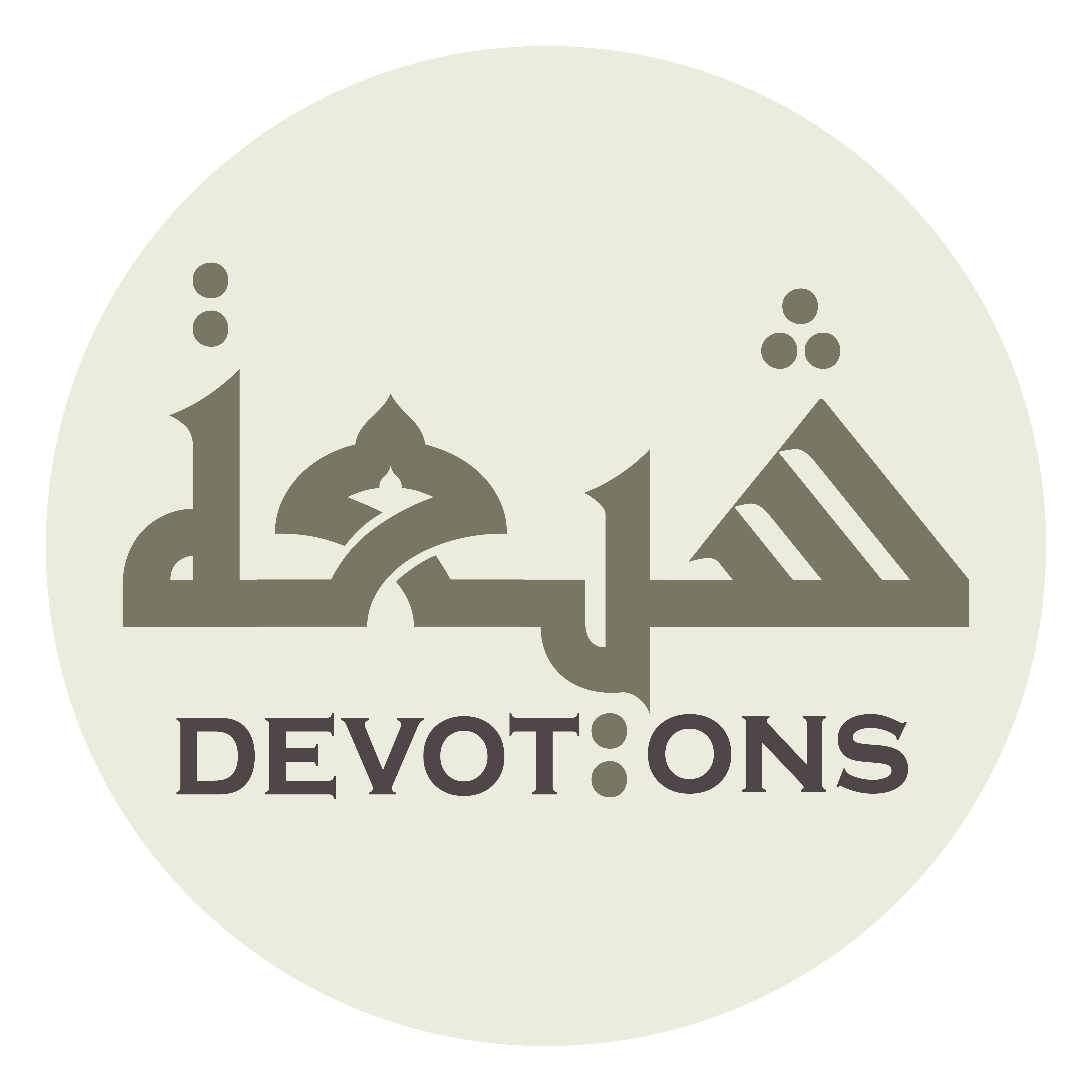 وَغَلُظْتَ عَلَى الكَافِرِينَ

waghaluẓta `alal kāfirīn

and been firm of heart against the unbelievers.
Ziarat 1 Holy Prophet
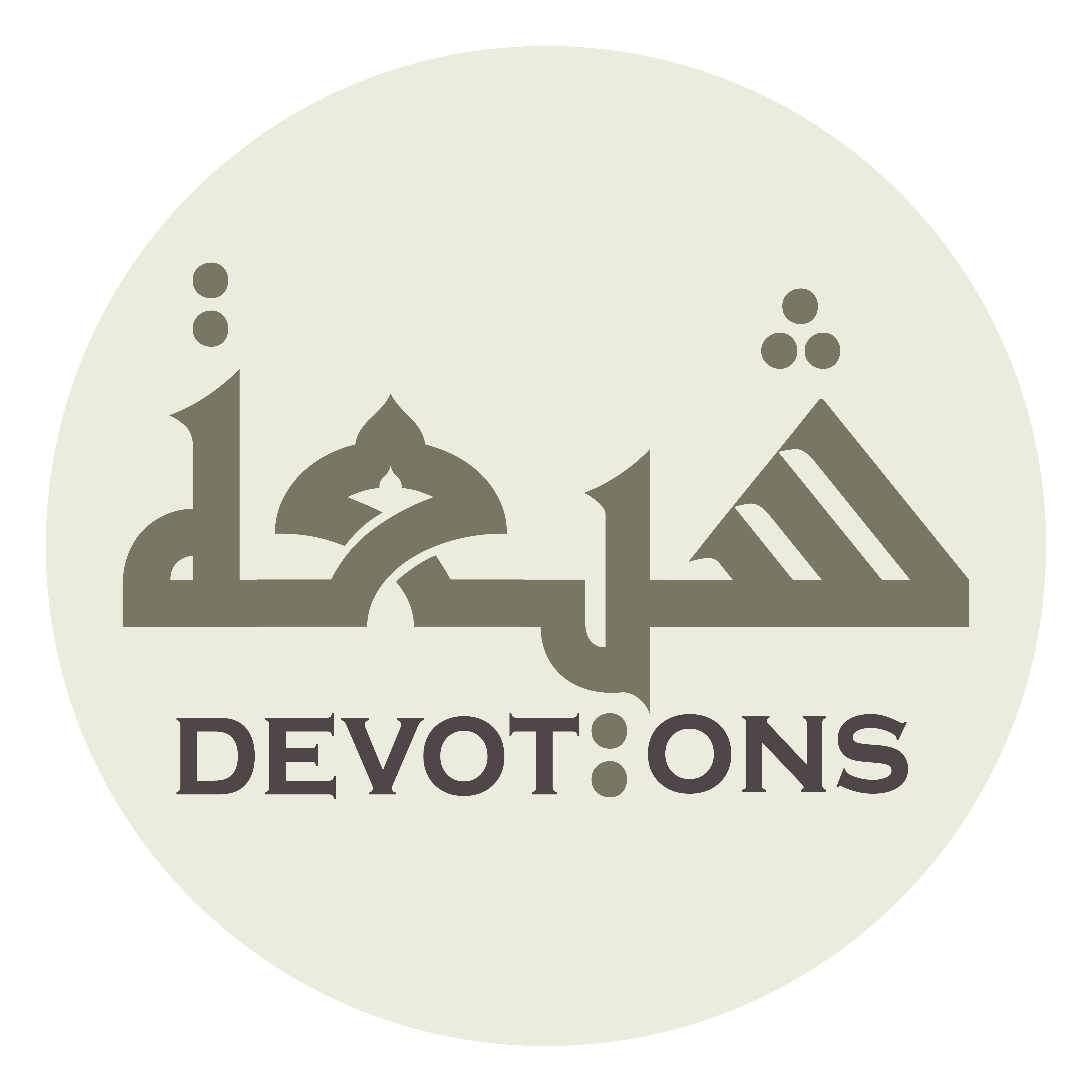 فَبَلَّغَ اللَّهُ بِكَ اَفْضَلَ شَرَفِ مَحَلِّ الْمُكَرَّمِيْنَ

faballaghallāhu bika afḍala sharafi maḥallil mukarramīn

Therefore, Almighty Allah has exalted you to the most honorable position of the ennobled ones.
Ziarat 1 Holy Prophet
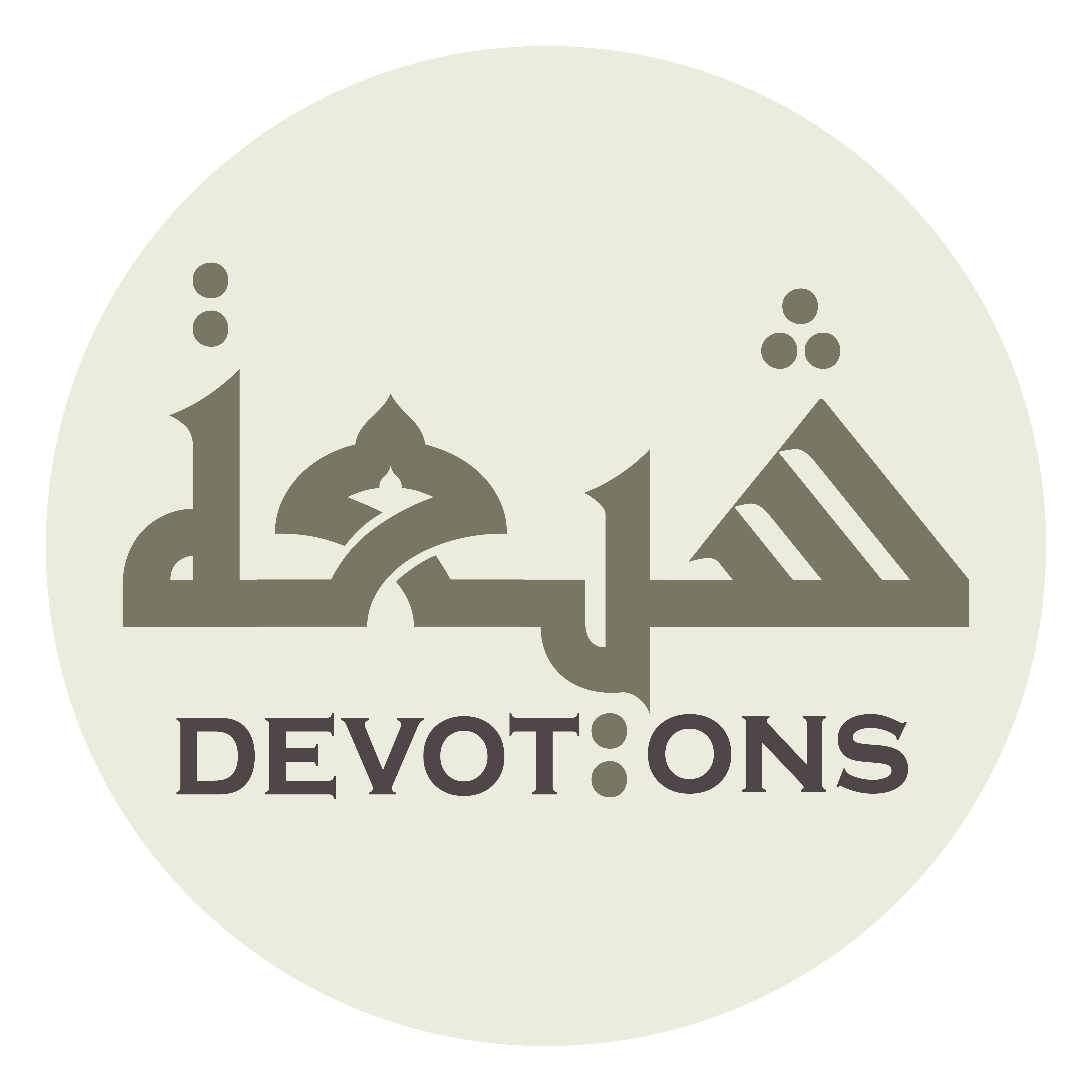 اَلْحَمْدُ لِلَّهِ الَّذِيْ اَسْتَنْقَذَنَا بِكَ مِنْ الشِّرْكِ وَالضَّلَالَةِ

al ḥamdu lillāhil ladhī astanqadhanā bika minsh shir-ki waḍ ḍalālah

All praise be to Allah Who has saved us, through you, from polytheism and error.
Ziarat 1 Holy Prophet
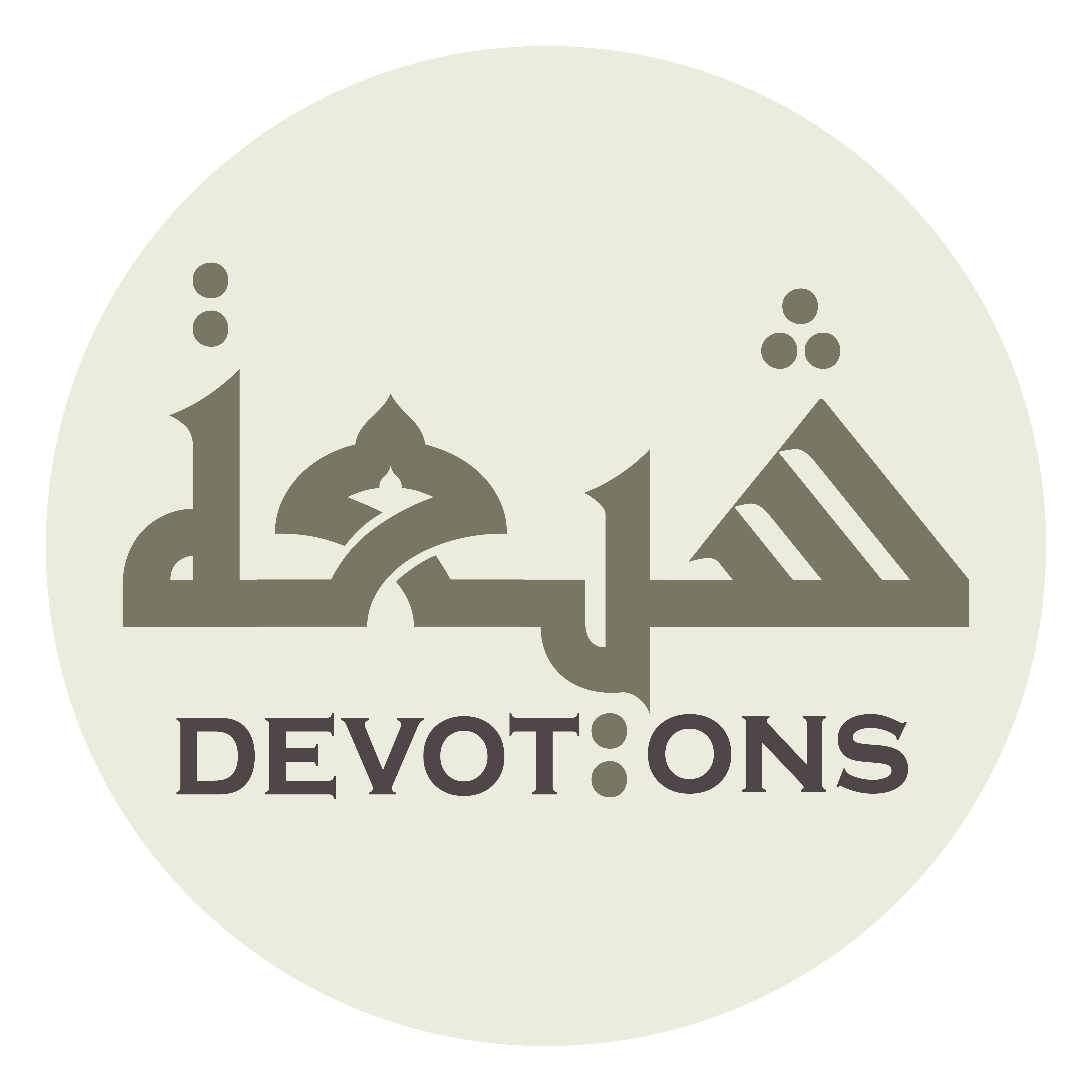 اَللَّهُمَّ فَاجْعَلْ صَلَوَاتِكَ وَصَلَوَاتِ مَلَائِكَتِكَ الْمُقَرَّبِينَ

allāhumma faj`al ṣalawātika waṣalawāti malā-ikatikal muqarrabīn

O Allah, (please do) pour Your blessings and the blessings of Your Archangels,
Ziarat 1 Holy Prophet
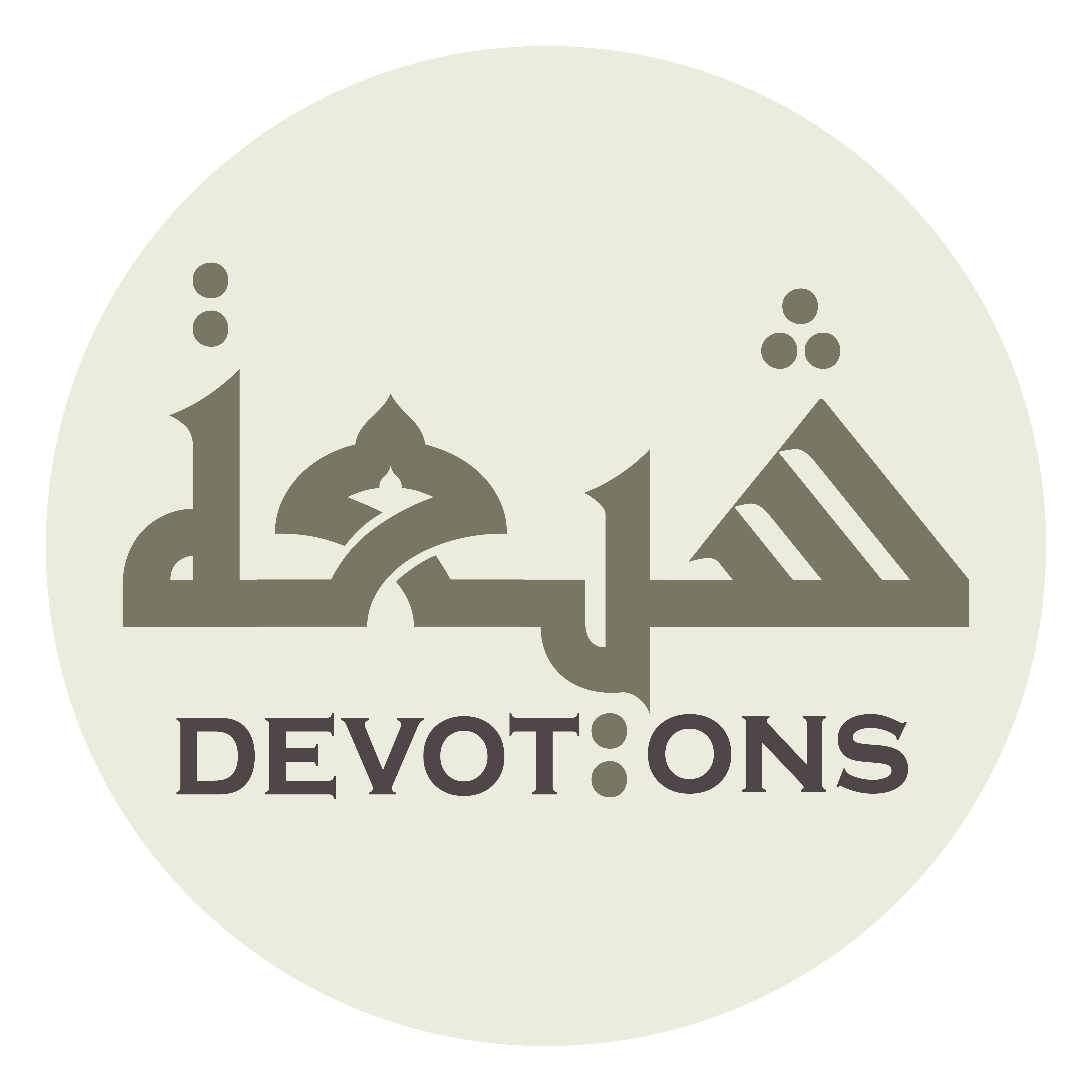 وَ اَنْبِيَائِكَ الْمُرْسَلِينَ

wa anbiyā-ikal mur-salīn

Your commissioned Prophets,
Ziarat 1 Holy Prophet
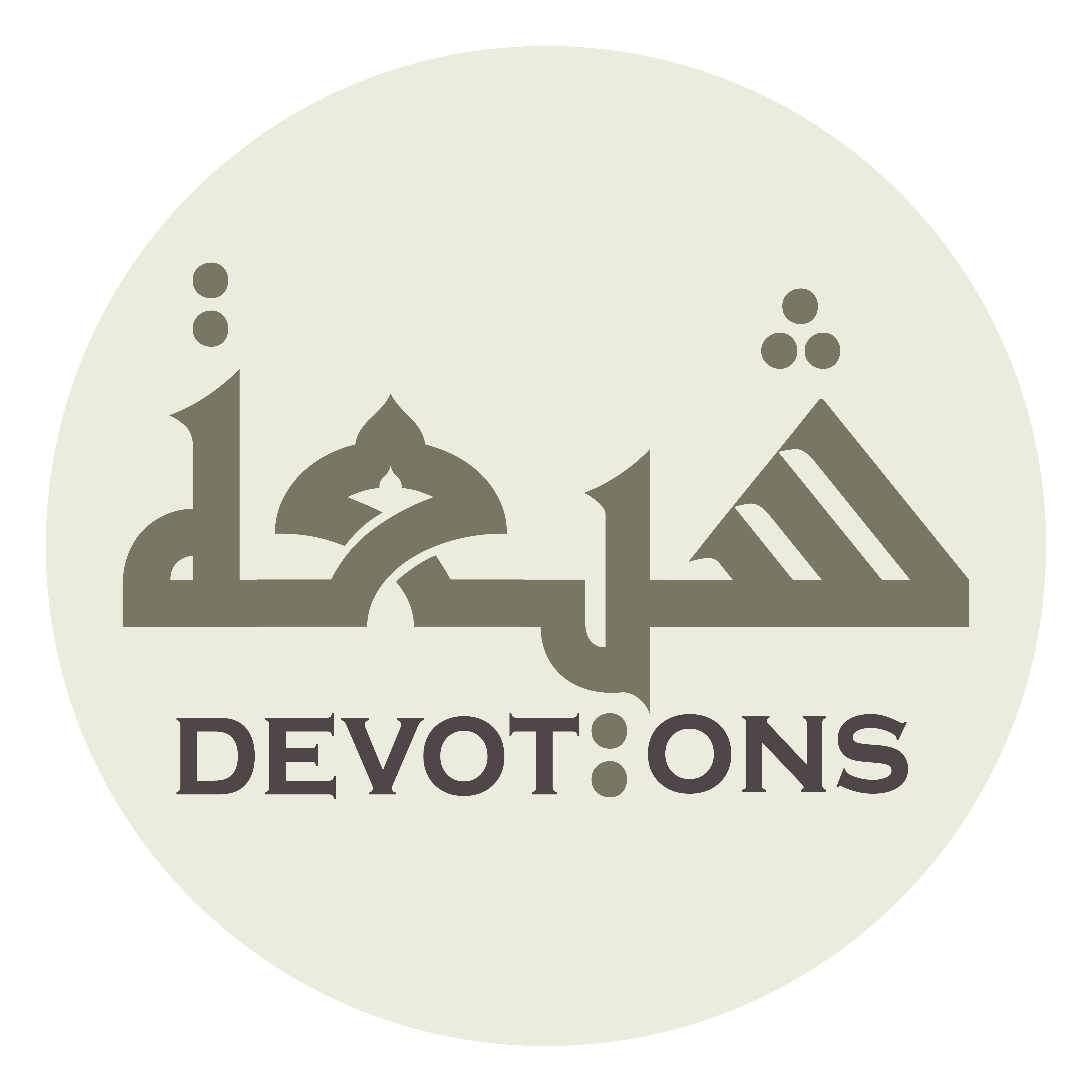 وَ عِبَادِكَ الصَّالِحِيْنَ

wa `ibādikaṣ ṣāliḥīn

Your righteous servants,
Ziarat 1 Holy Prophet
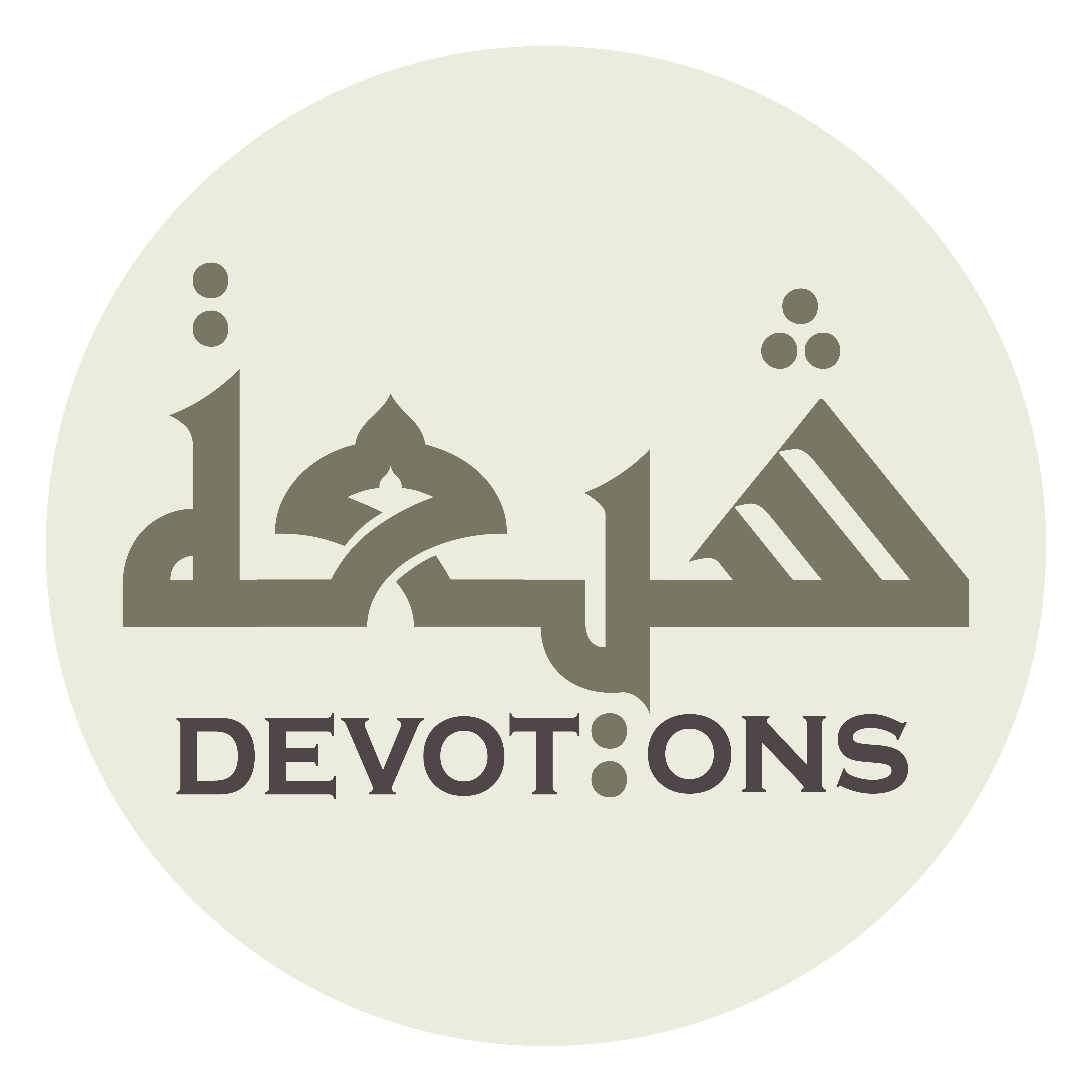 وَ اَهْلِ السَّمَاوَاتِ وَالْاَرَضِينَ

wa ahlis samāwāti wal-araḍīn

the inhabitants of the heavens and the earth,
Ziarat 1 Holy Prophet
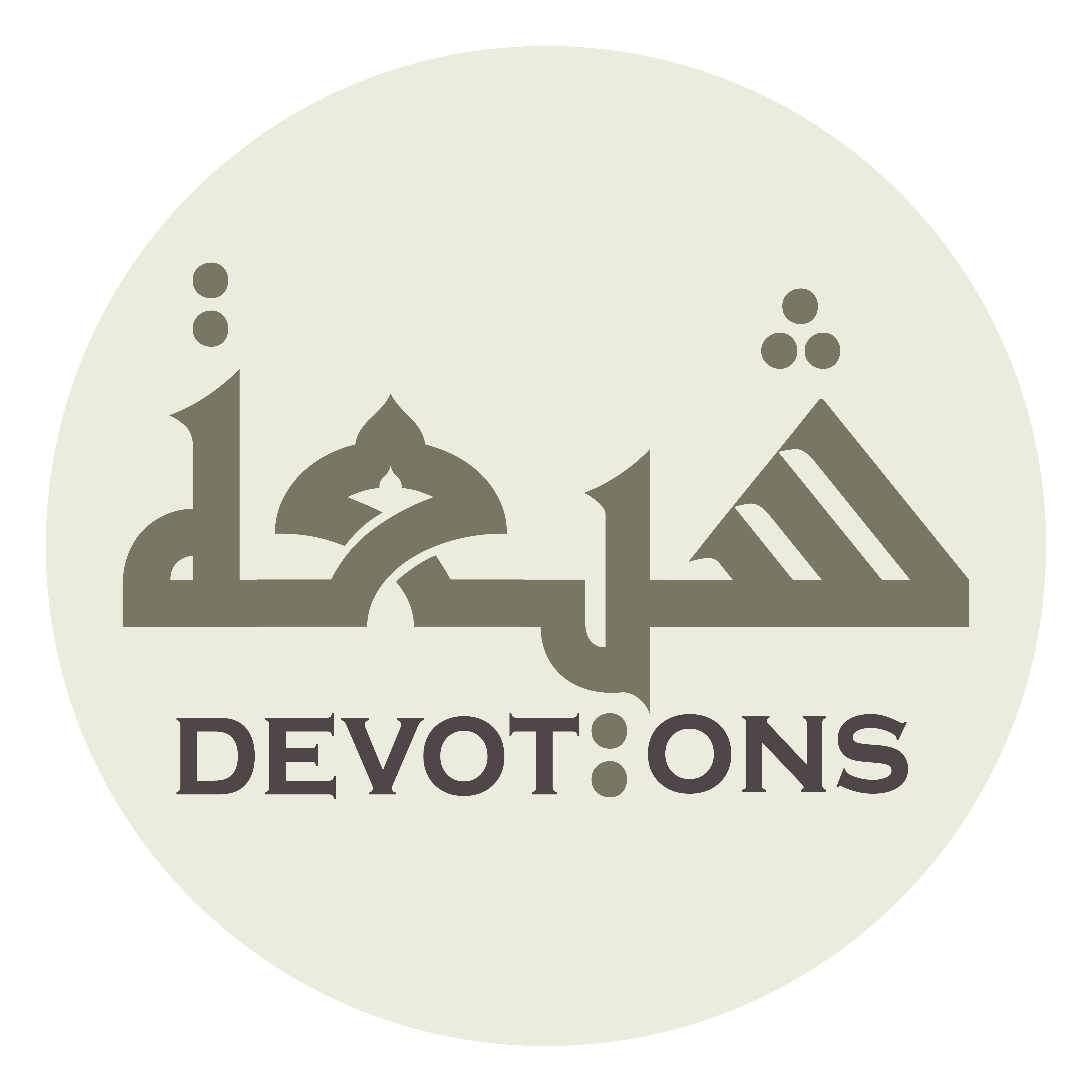 وَمَنْ سَبَّحَ لَكَ يَا رَبَّ العَالَمِيْنَ

waman sabbaḥa laka yā rabbal `ālamīn

and all those who glorified You, O Lord of the Worlds,
Ziarat 1 Holy Prophet
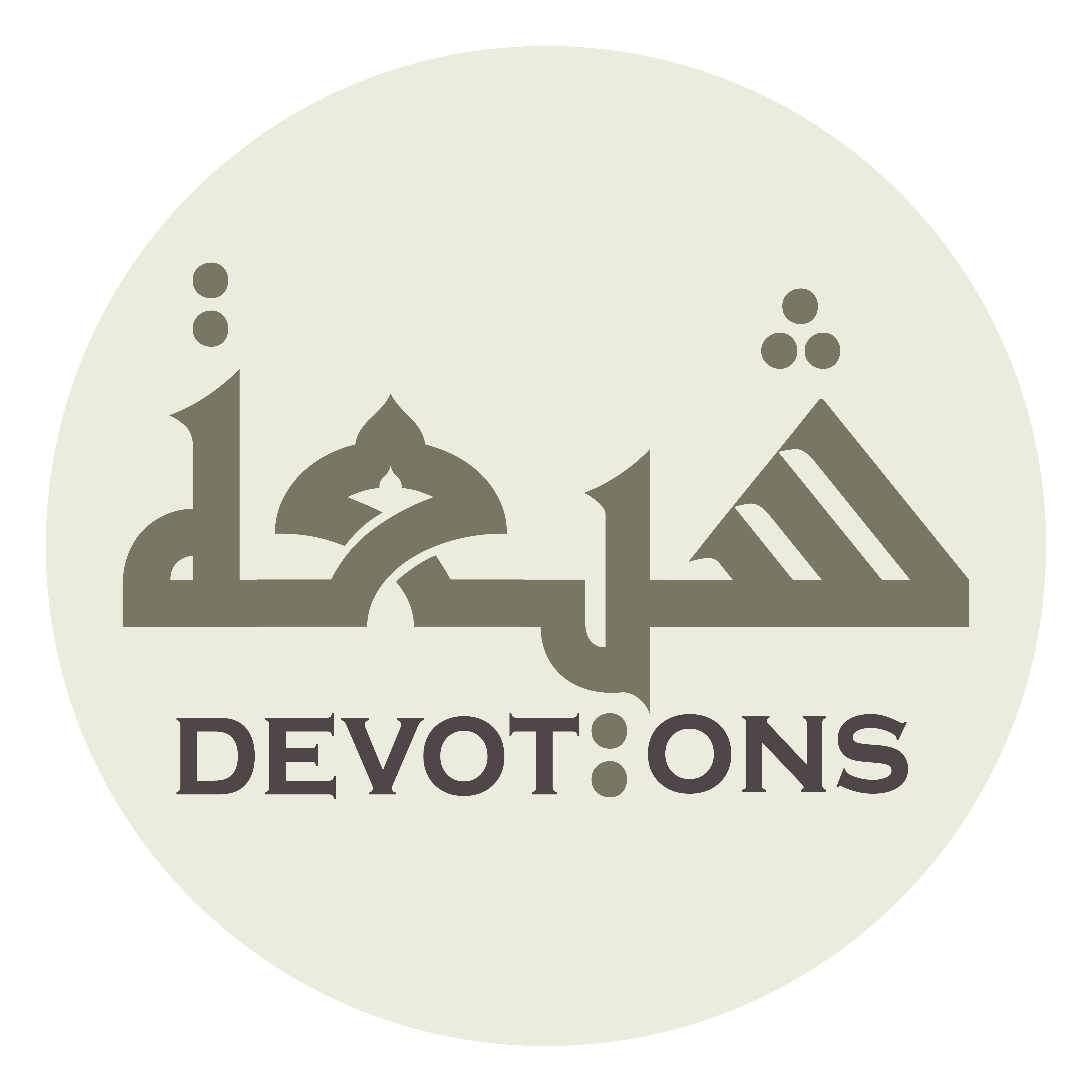 مِنَ الْاَوَّلِينَ وَالْآخِرِينَ

minal awwalīna wal-ākhirīn

from the past and the coming generations,
Ziarat 1 Holy Prophet
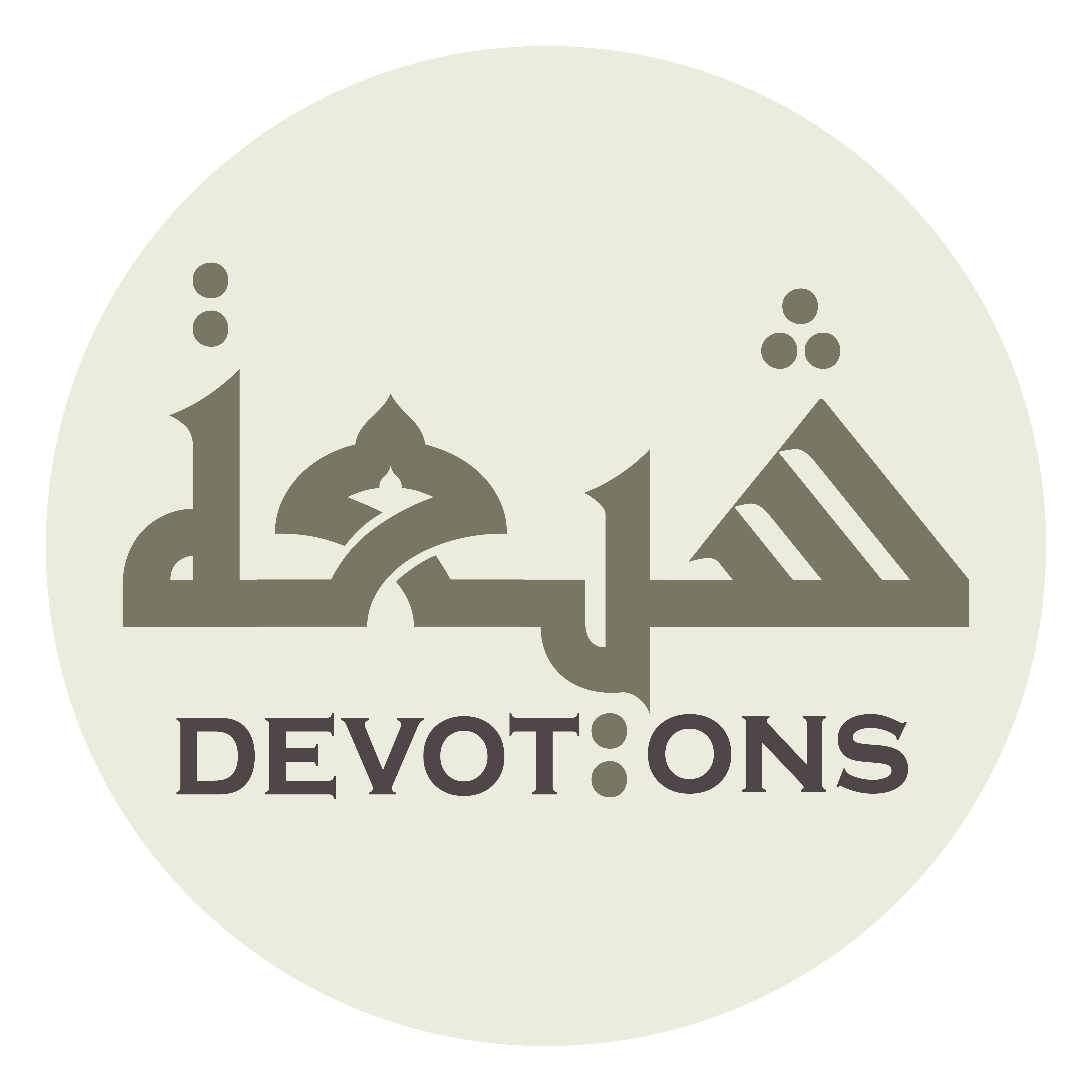 عَلَى مُحَمَّدٍ عَبْدِكَ وَرَسُوْلِكَ

`alā muḥammadin `abdika warasūlik

on Muhammad—Your servant, Your Messenger,
Ziarat 1 Holy Prophet
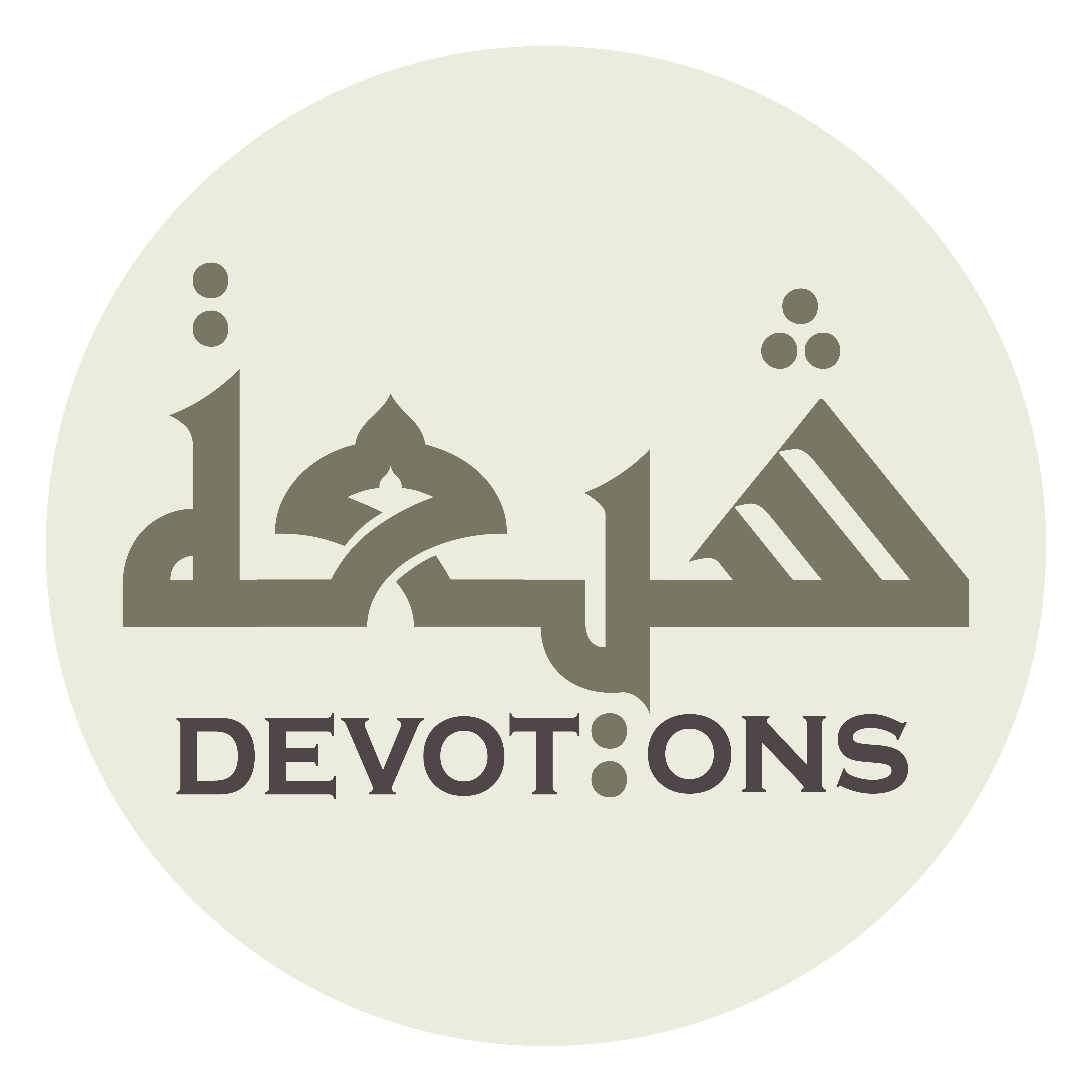 وَنَبِيِّكَ وَاَمِينِكَ

wanabiyyika wa-amīnik

Your Prophet, Your Trustee,
Ziarat 1 Holy Prophet
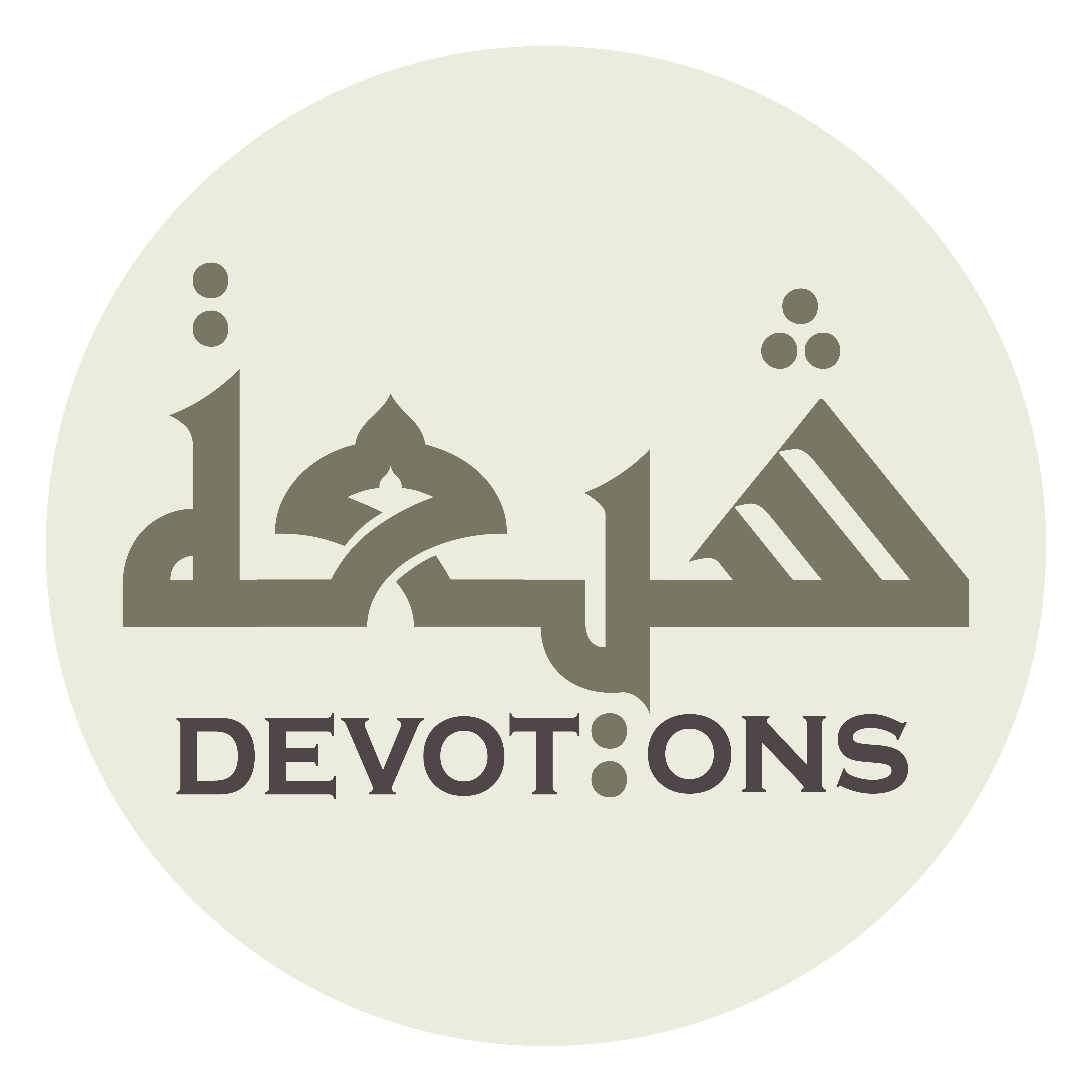 وَنَجِيِّكَ وَحَبِيْبِكَ

wanajiyyika waḥabībik

Your Confidant, Your Most Beloved,
Ziarat 1 Holy Prophet
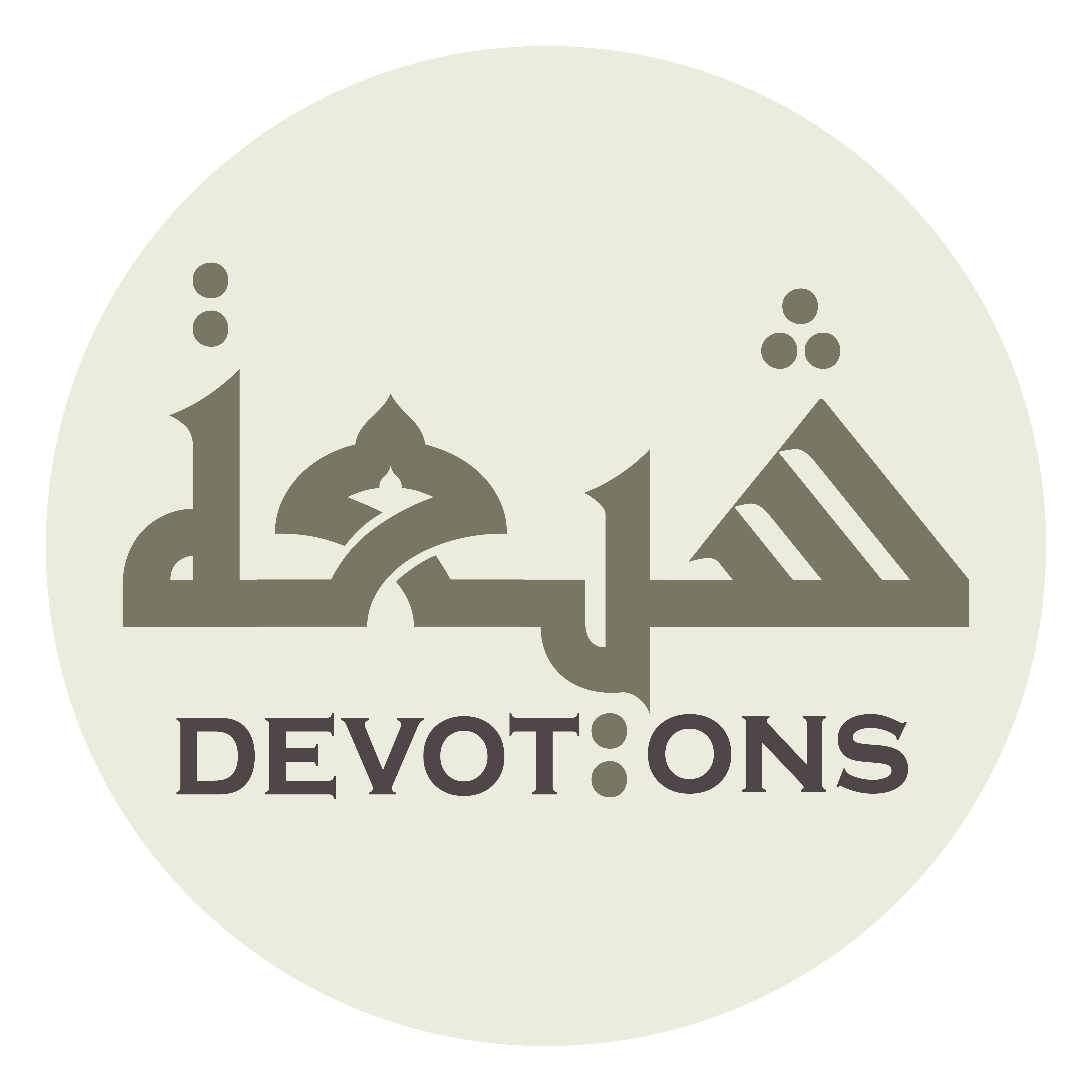 وَصَفِيِّكَ وَخٓاصَّتِكَ

waṣafiyyika wakhāṣṣatik

Your Choice, Your Select,
Ziarat 1 Holy Prophet
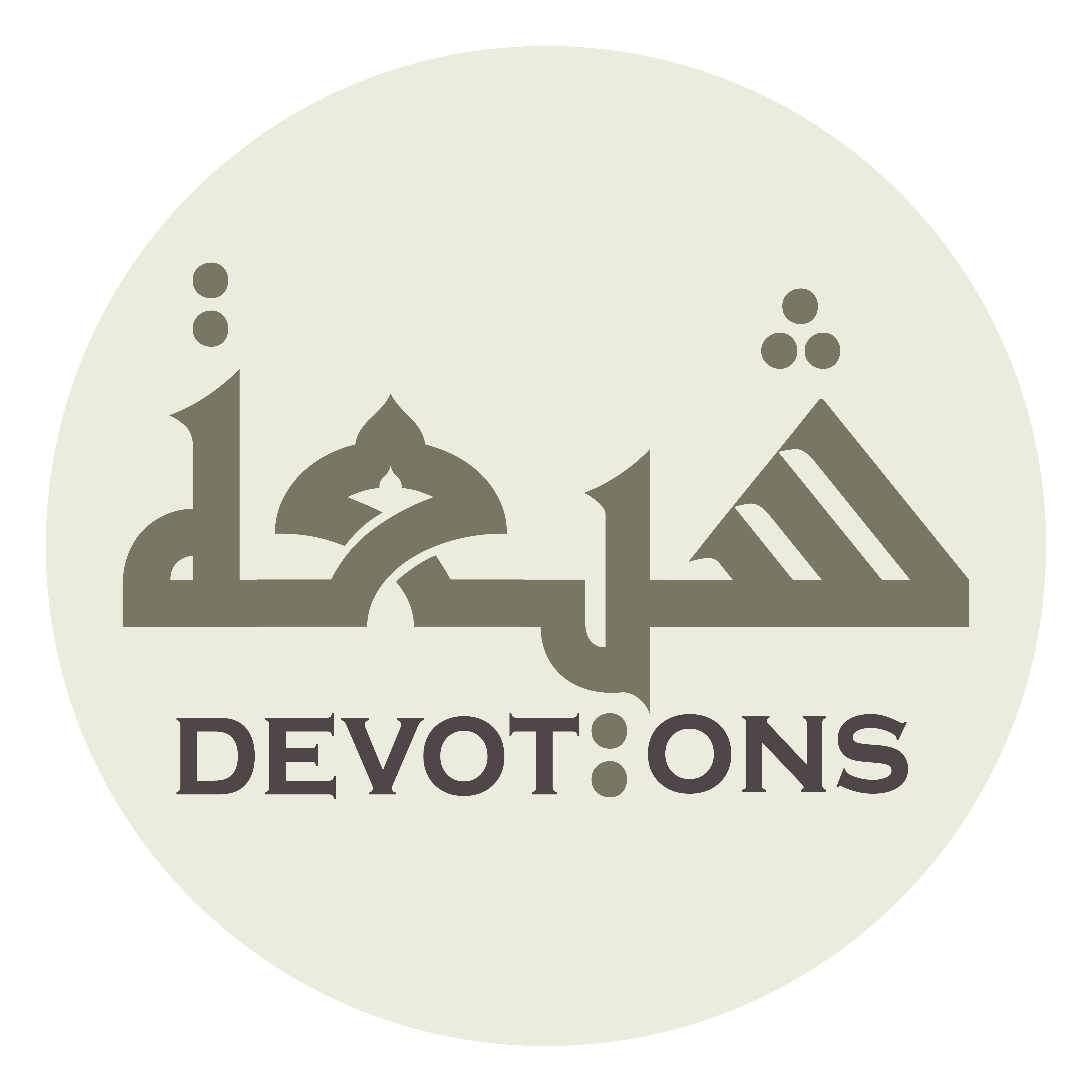 وَصَفْوَتِكَ وَخِيَرَتِكَ مِنْ خَلْقِكَ

waṣafwatika wakhiyaratika min khalqik

Your elite, and the best of Your creation.
Ziarat 1 Holy Prophet
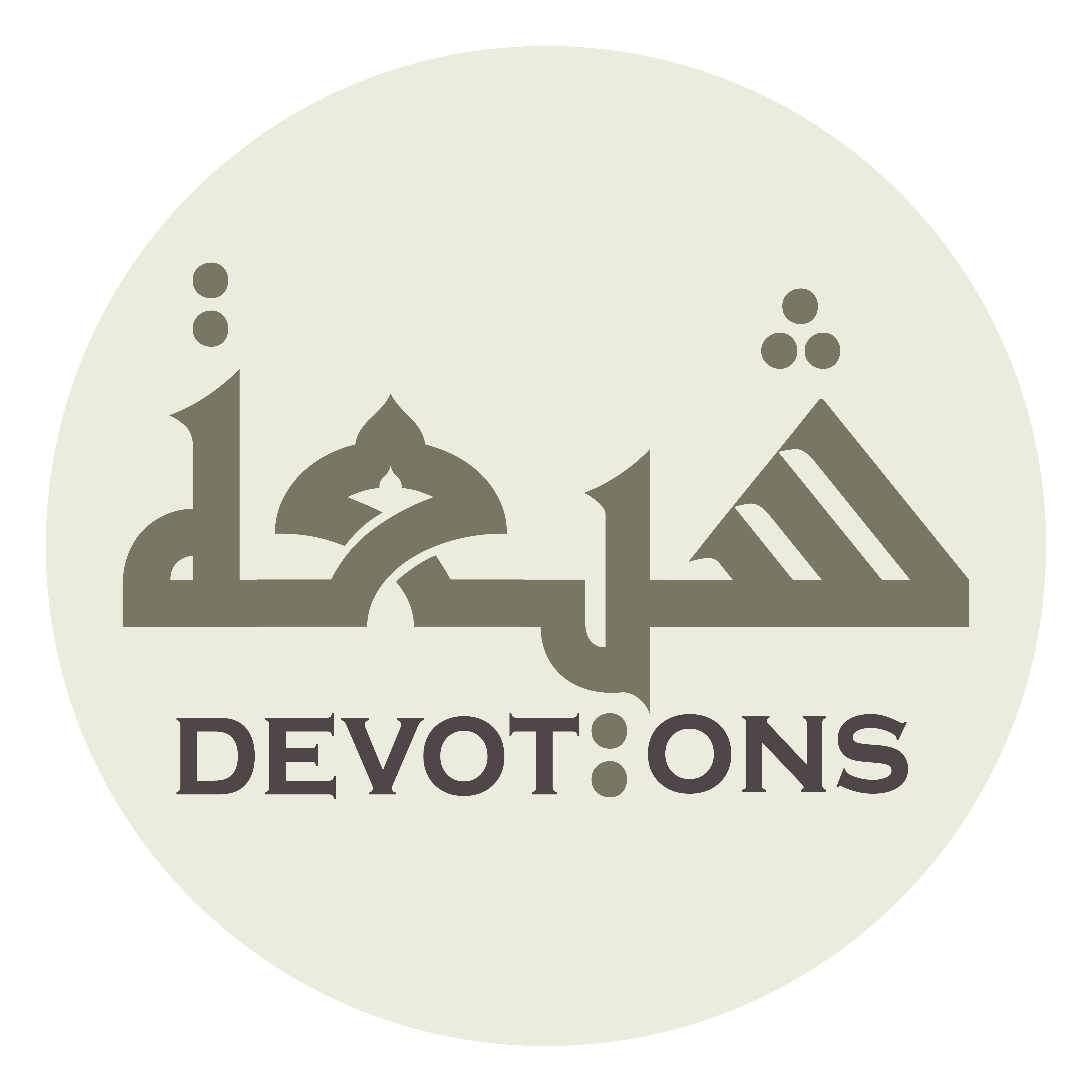 اَللَّهُمَّ اَعْطِهِ الدَّرَجَةَ الرَّفِيعَةَ

allāhumma a`ṭihid darajatar rafī`ah

O Allah, (please do) confer upon him with the Elevated Rank,
Ziarat 1 Holy Prophet
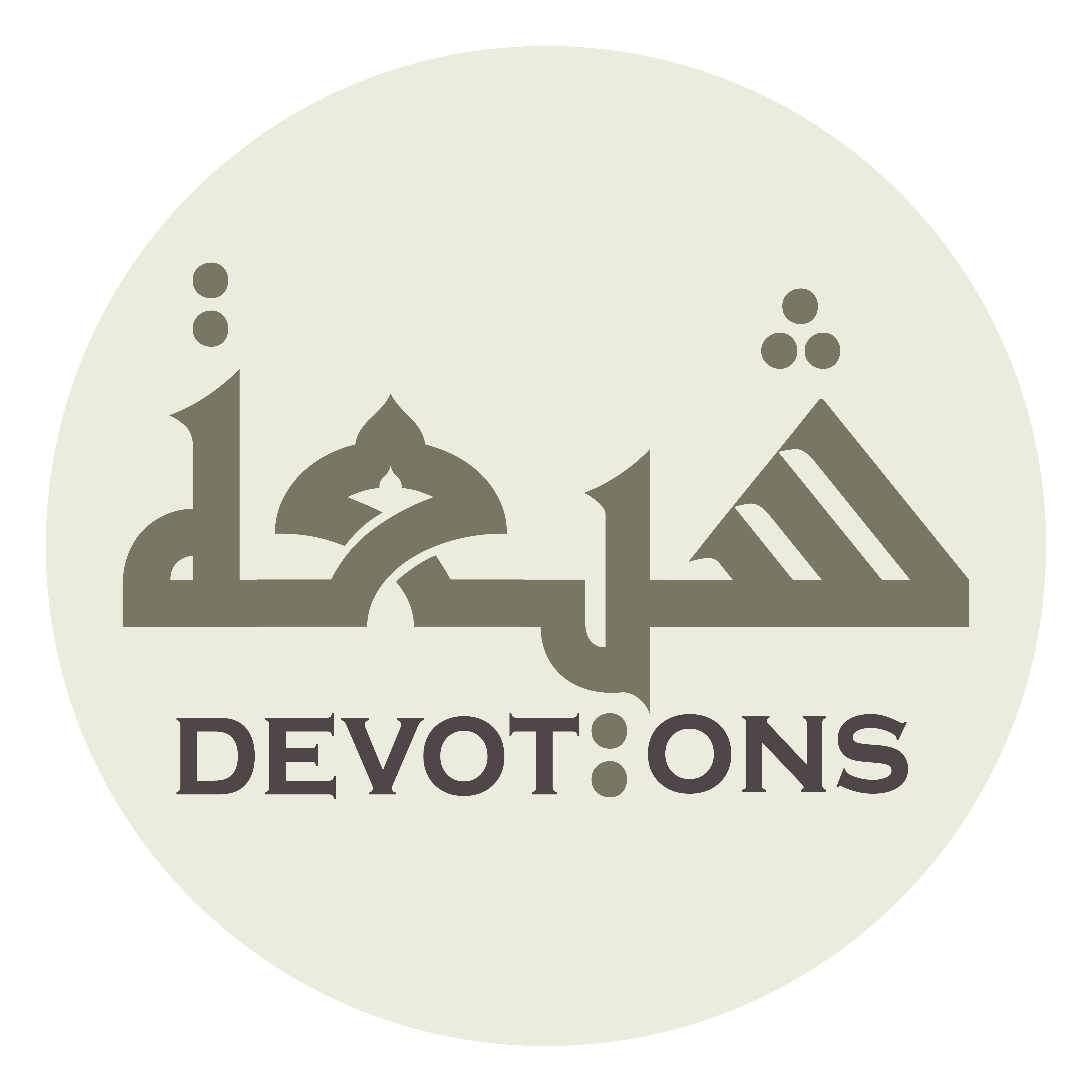 وَ آتِهِ الوَسِيْلَةَ مِنَ الْجَنَّةِ

wa ātihil wasīlata minal jannah

grant him the right of intercession for entering Paradise,
Ziarat 1 Holy Prophet
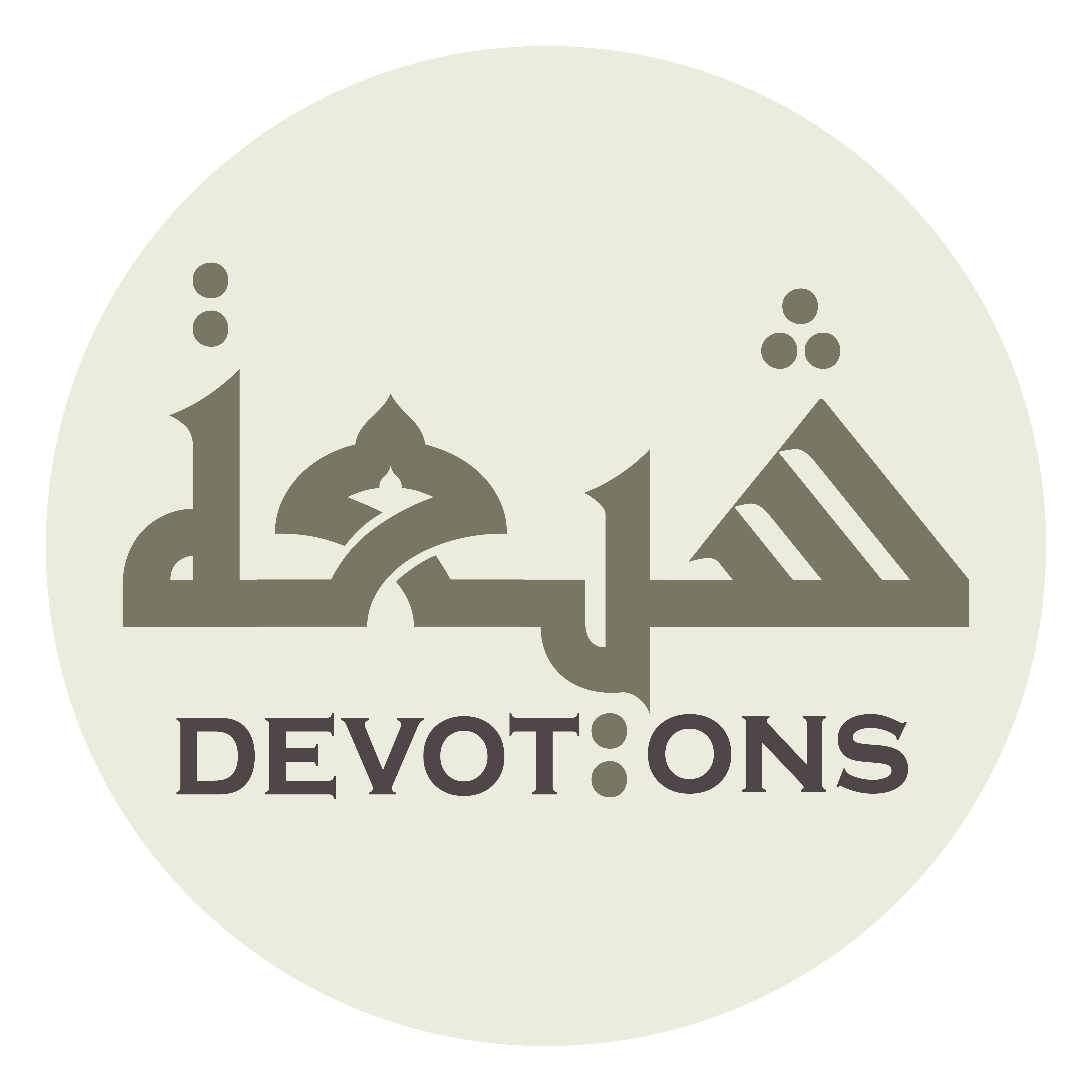 وَابْعَثْهُ مَقَامًا مَحْمُوْدًا، يَغْبِطُهُ بِهِ الْاَوَّلُوْنَ وَالْآخِرُوْنَ

wab`ath-hu maqāman maḥmūdā, yaghbiṭuhu bihil awwalūna wal-ākhirūn

and raise him to a Position of Glory that all the past and the coming generations will wish to have.
Ziarat 1 Holy Prophet
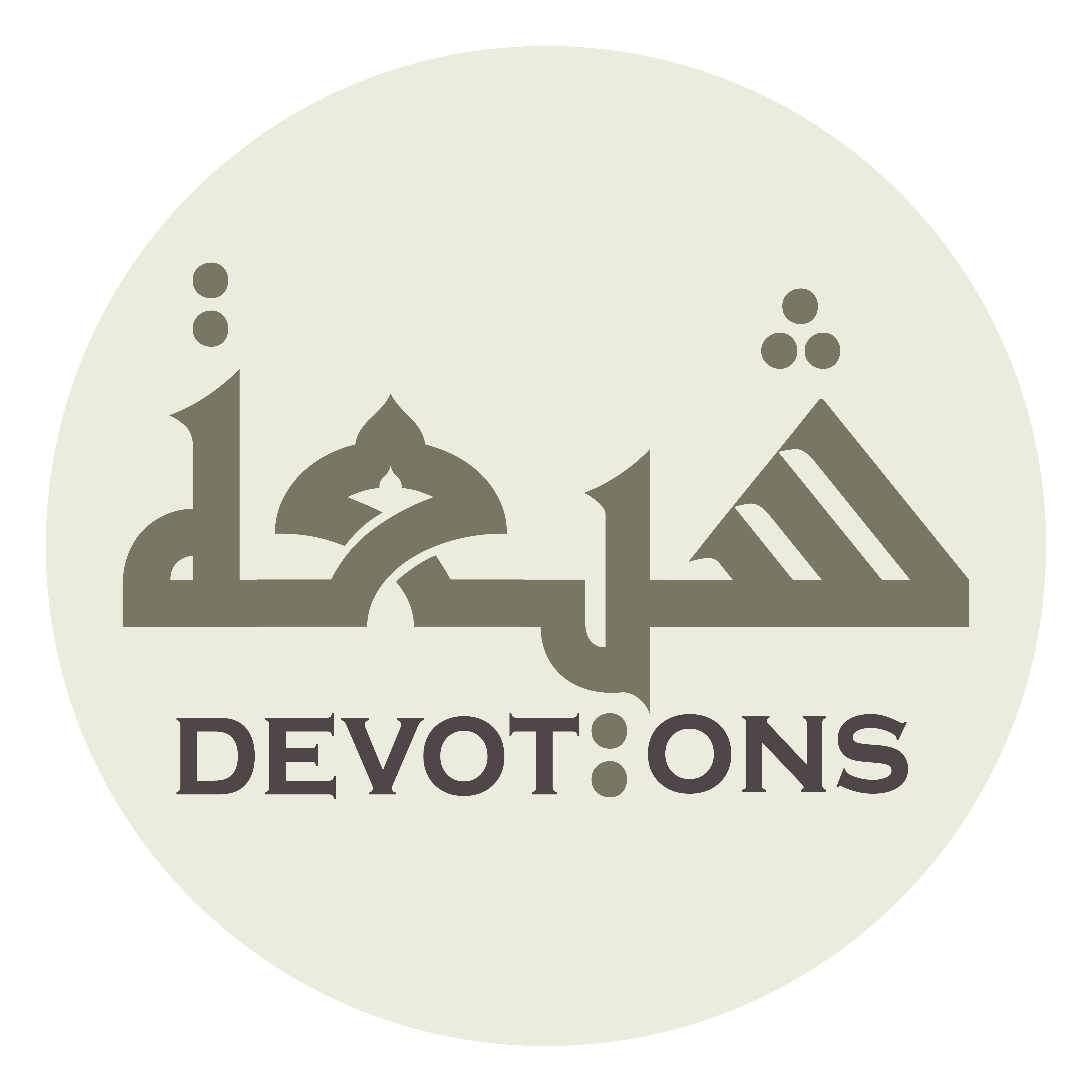 اَللَّهُمَّ إِنَّكَ قُلْتَ

allāhumma innaka qult

O Allah, You have said,
Ziarat 1 Holy Prophet
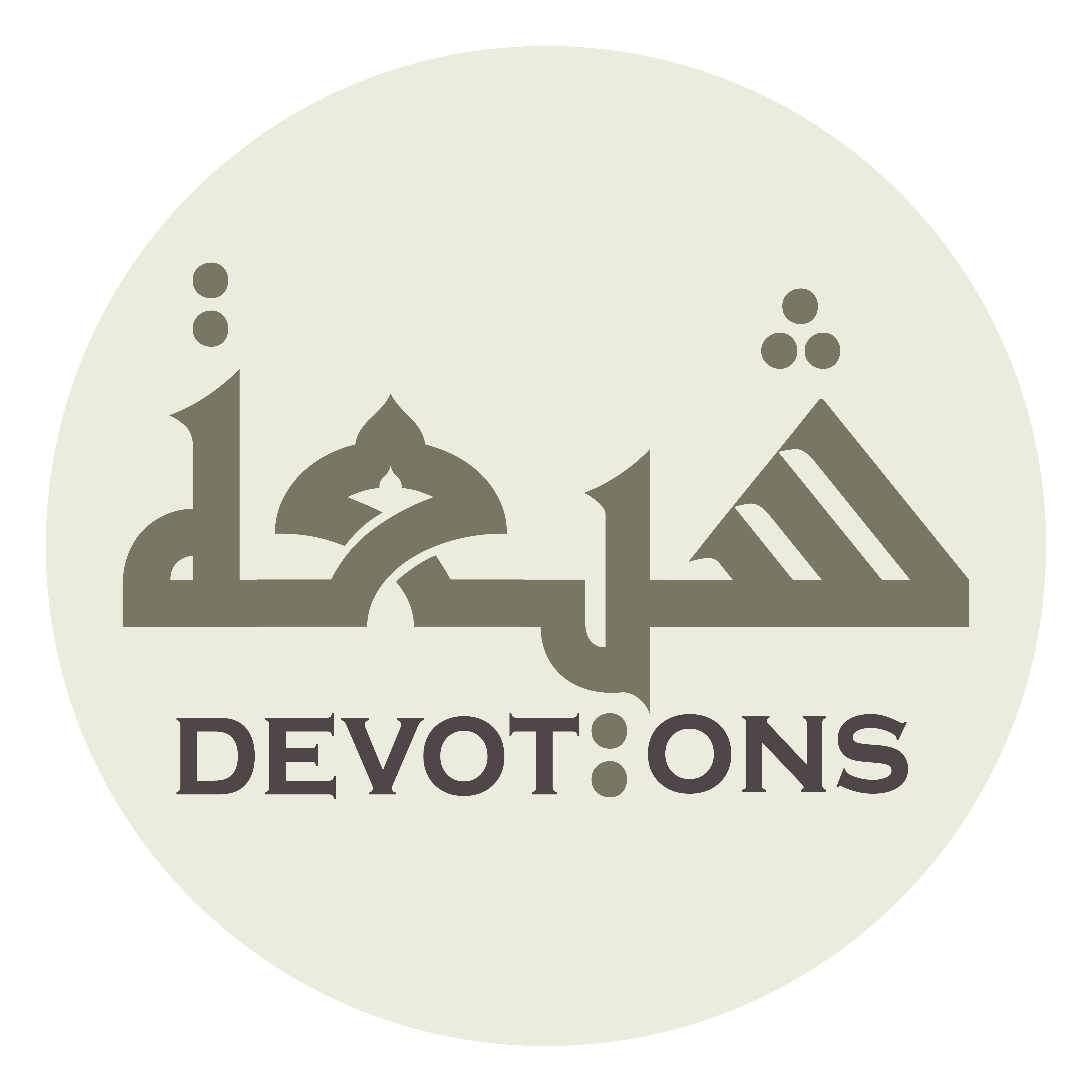 وَلَوْ اَنَّهُمْ إِذْ ظَلَمُوْا اَنْفُسَهُمْ جَاؤُوْكَ فَاسْتَغْفَرُوْا اللَّهَ

walaw annahum idh ẓalamū anfusahum ja-ūka fastaghfarullāh

“And had they, when they were unjust to themselves, come to you and asked forgiveness of Allah
Ziarat 1 Holy Prophet
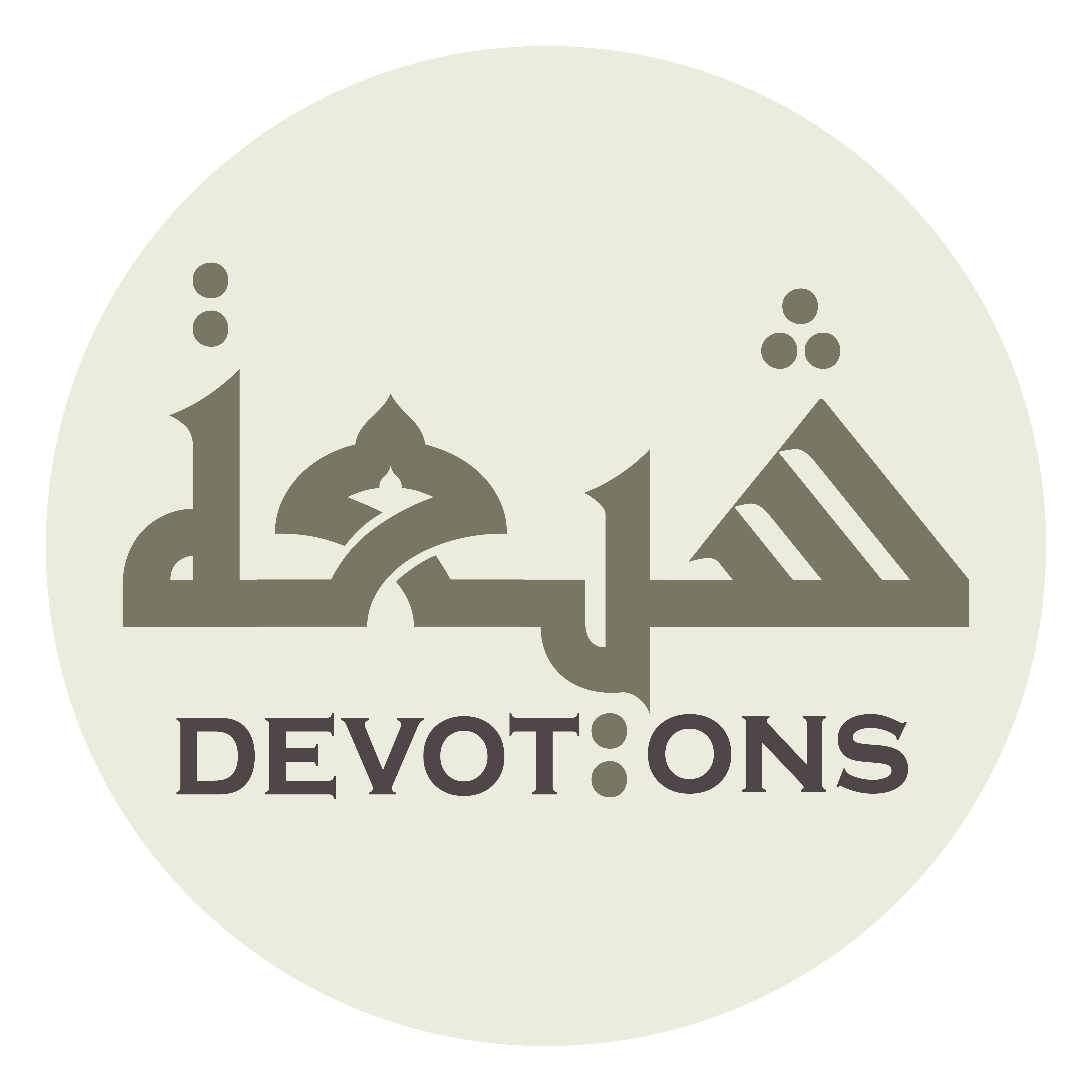 وَاسْتَغْفَرَ لَهُمُ الرَّسُوْلُ

wastaghfara lahumur rasūl

and the Messenger had (also) asked forgiveness for them,
Ziarat 1 Holy Prophet
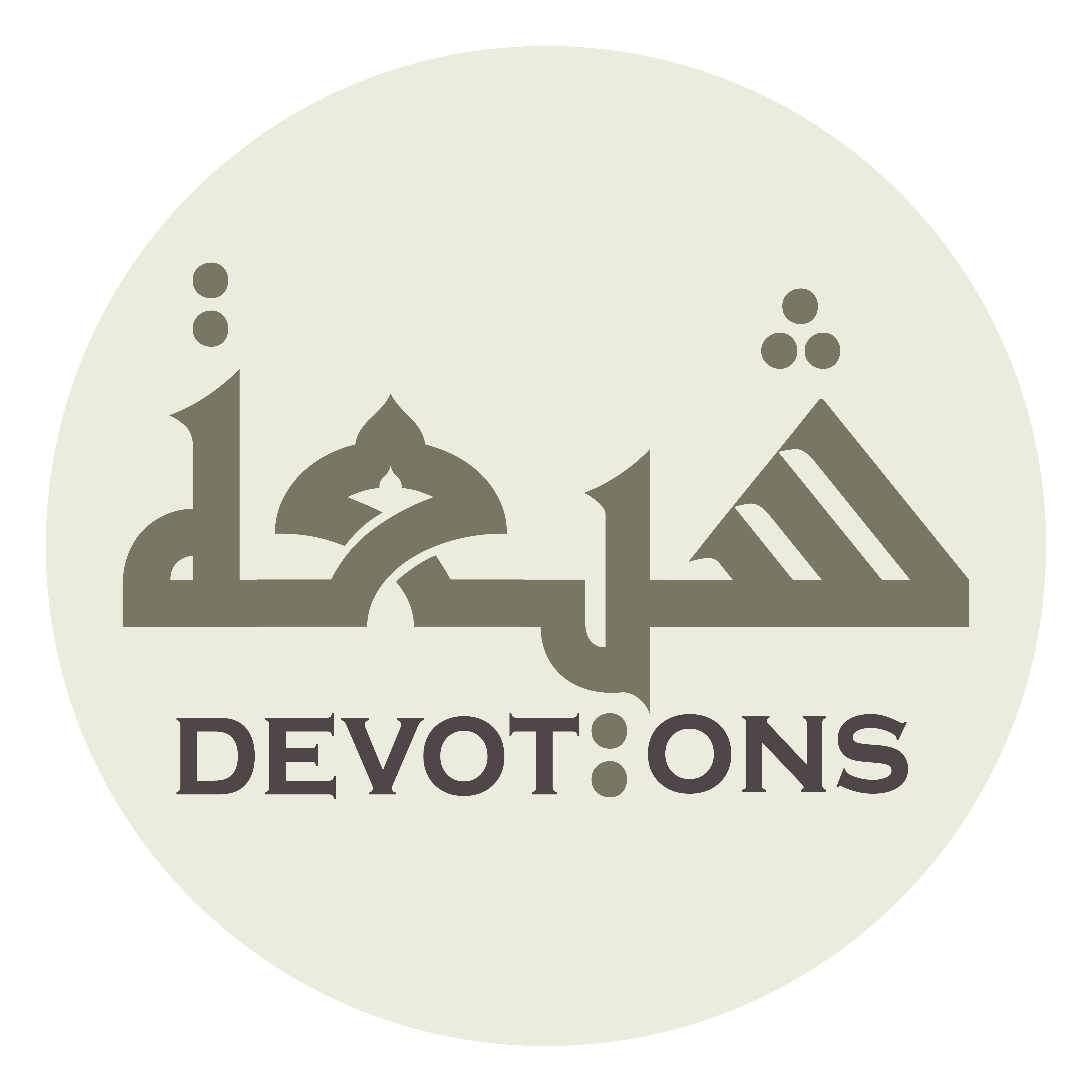 لَوَجَدُوْا اللَّهَ تَوَّابًا رَحِيْمًا

lawajadullāha tawwāban raḥīmā

they would have found Allah Oft-returning (to mercy], Merciful.”
Ziarat 1 Holy Prophet
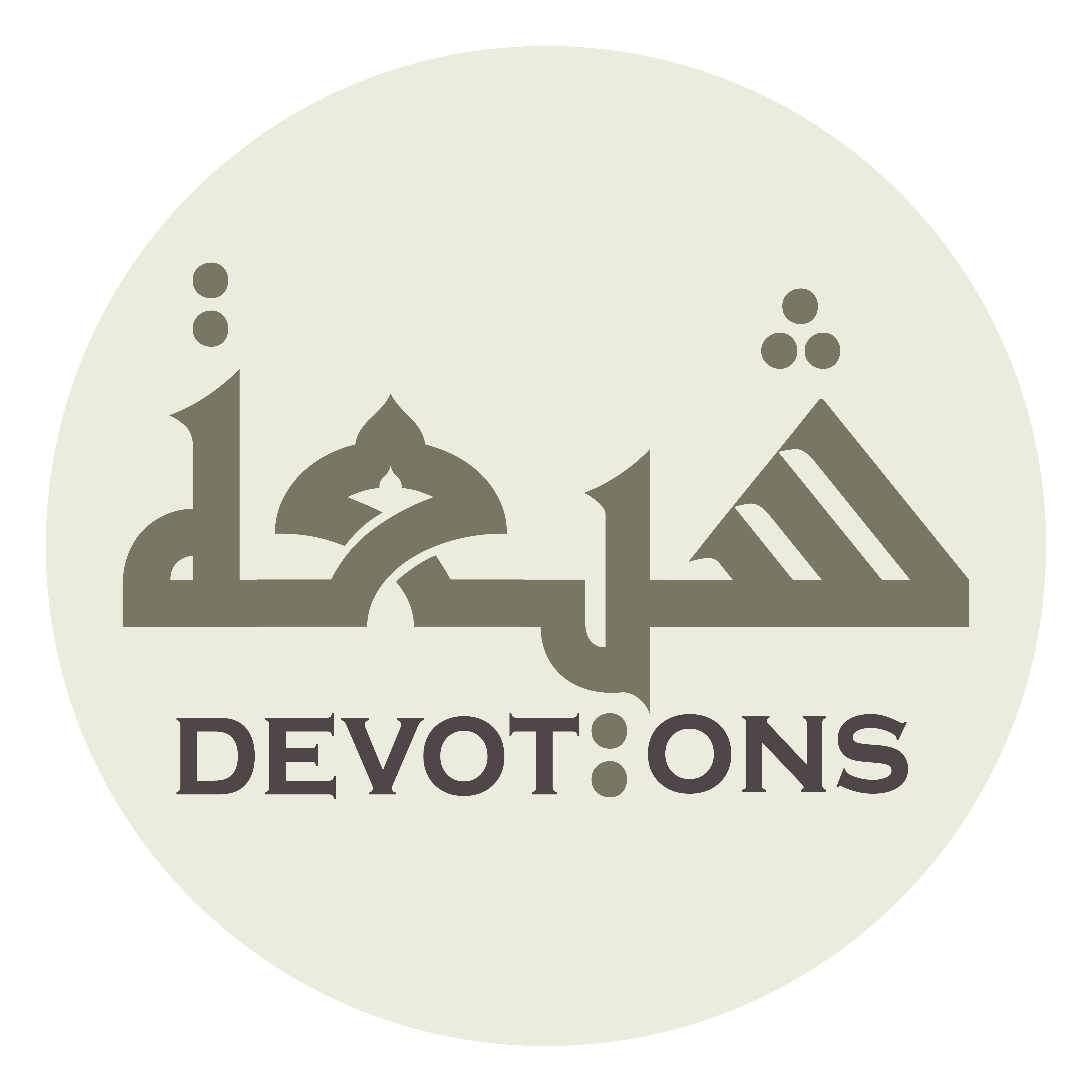 وَإِنِّيْ اَتَيْتُكَ مُسْتَغْفِرًا تَائِبًا مِنْ ذُنُوْبِي

wa-innī ataytuka mustaghfiran tā-iban min dhunūbī

Here I am, before you, asking Allah’s forgiveness, repenting from my sins,
Ziarat 1 Holy Prophet
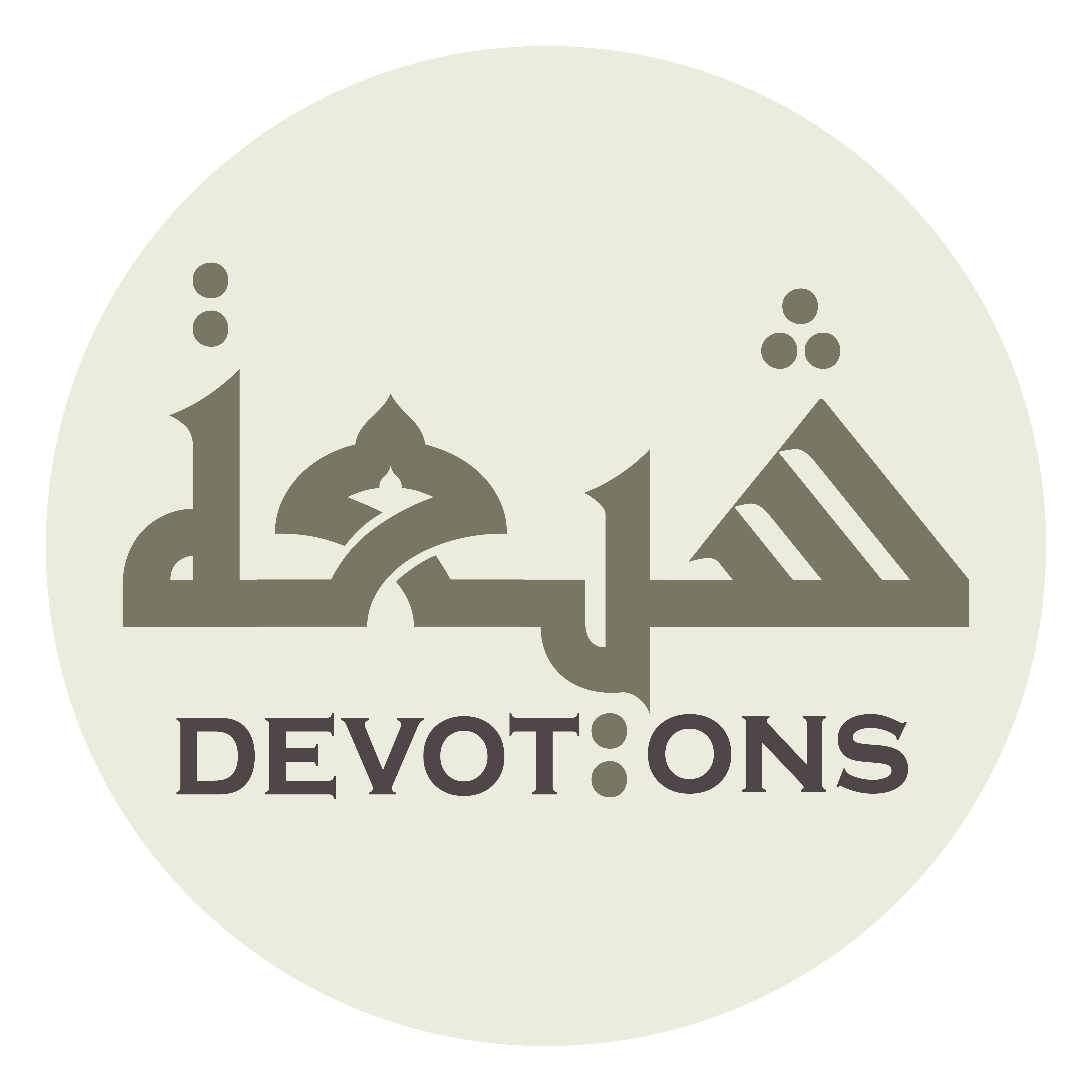 وَإِنِّيْ اَتَوَجَّهُ بِكَ إِلَى اللَّهِ رَبِّيْ وَرَبِّكَ لِيَغْفِرَ لِيْ ذُنُوْبِي

wa-innī atawajjahu bika ilallāhi rabbī warabbika liyaghfira lī dhunūbī

and seeking your intercession for me before Almighty Allah—your and my Lord—that He may forgive my sins.
Ziarat 1 Holy Prophet
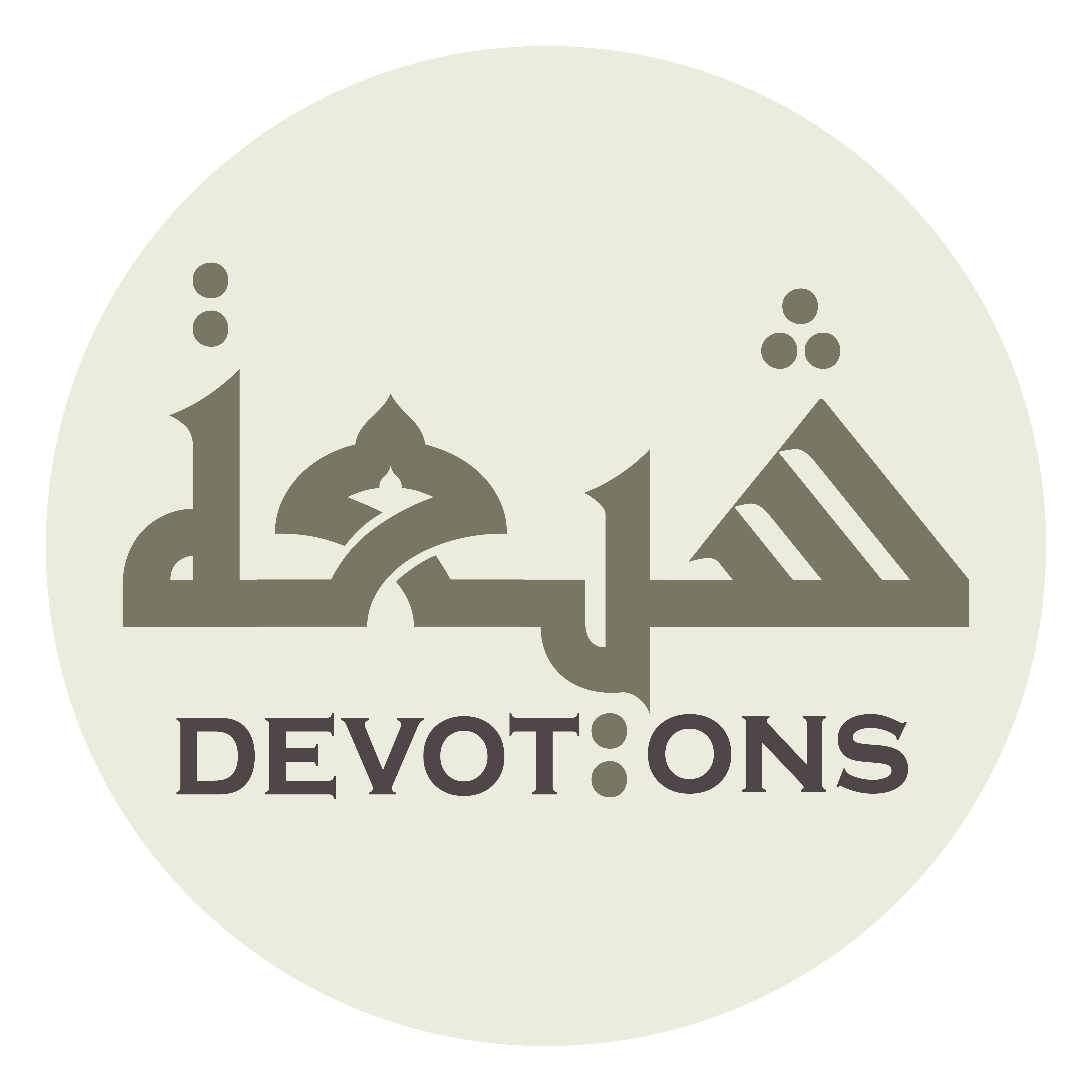 Hajaat
Ziarat 1 Holy Prophet
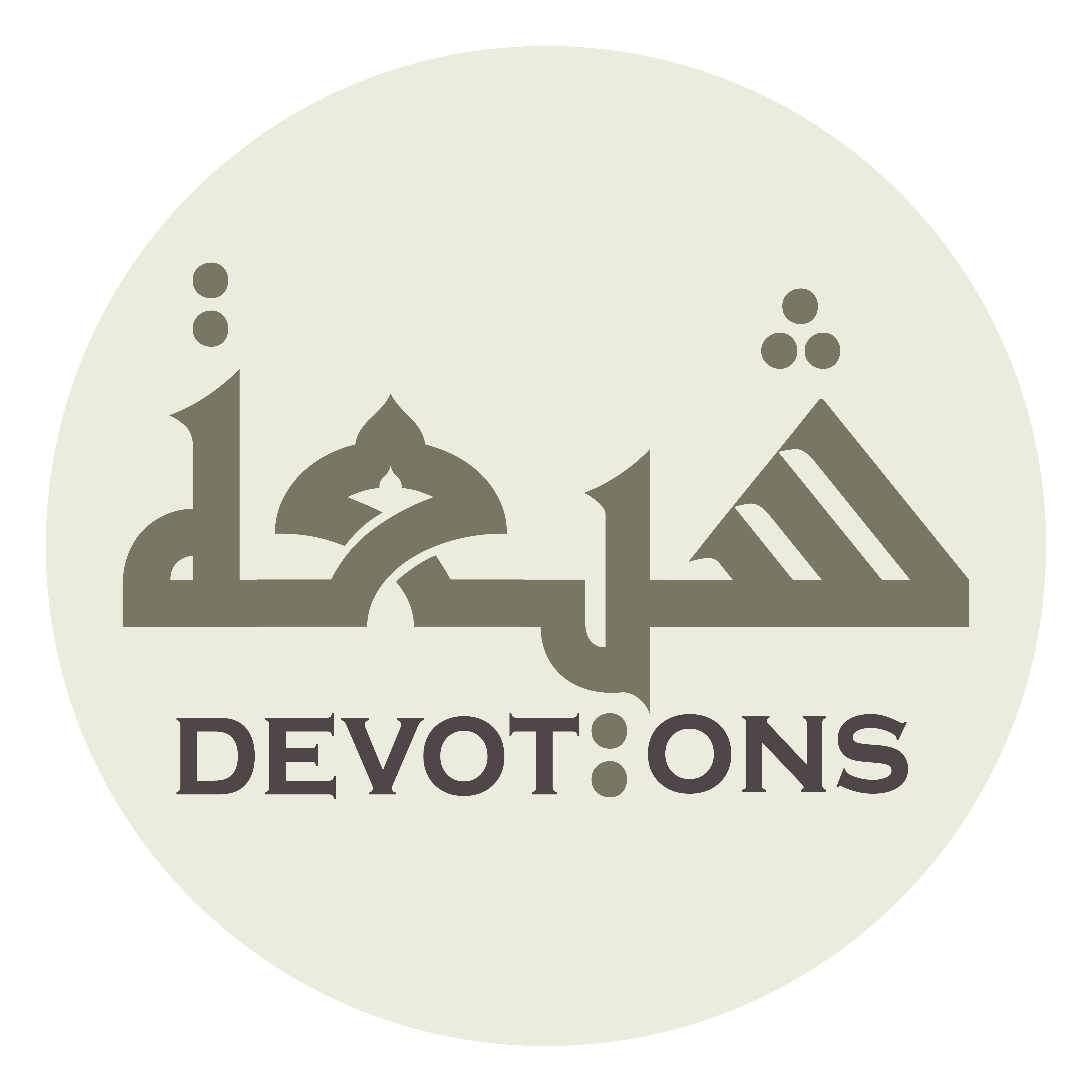 اَسْأَلُ اللَّهَ الَّذِيْ اَجْتَبَاكَ وَاَخْتَارَكَ

as-alullāhal ladhī ajtabāka wa-akhtārak

I pray Allah -Who has chosen you, selected you,
Ziarat 1 Holy Prophet
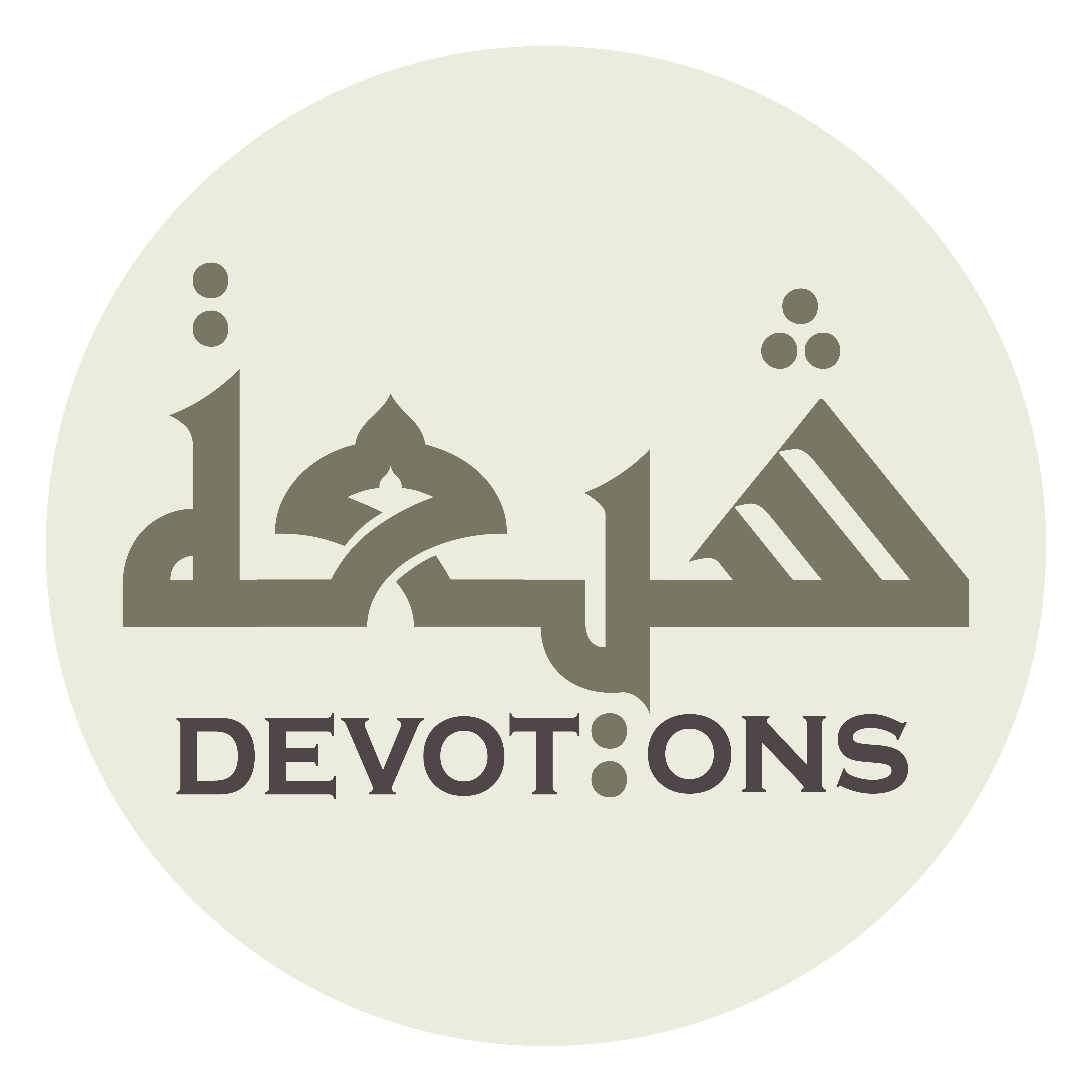 وَهَدَاكَ وَهَدَى بِكَ

wahadāka wahadā bik

guided you, and guided (others) through you-
Ziarat 1 Holy Prophet
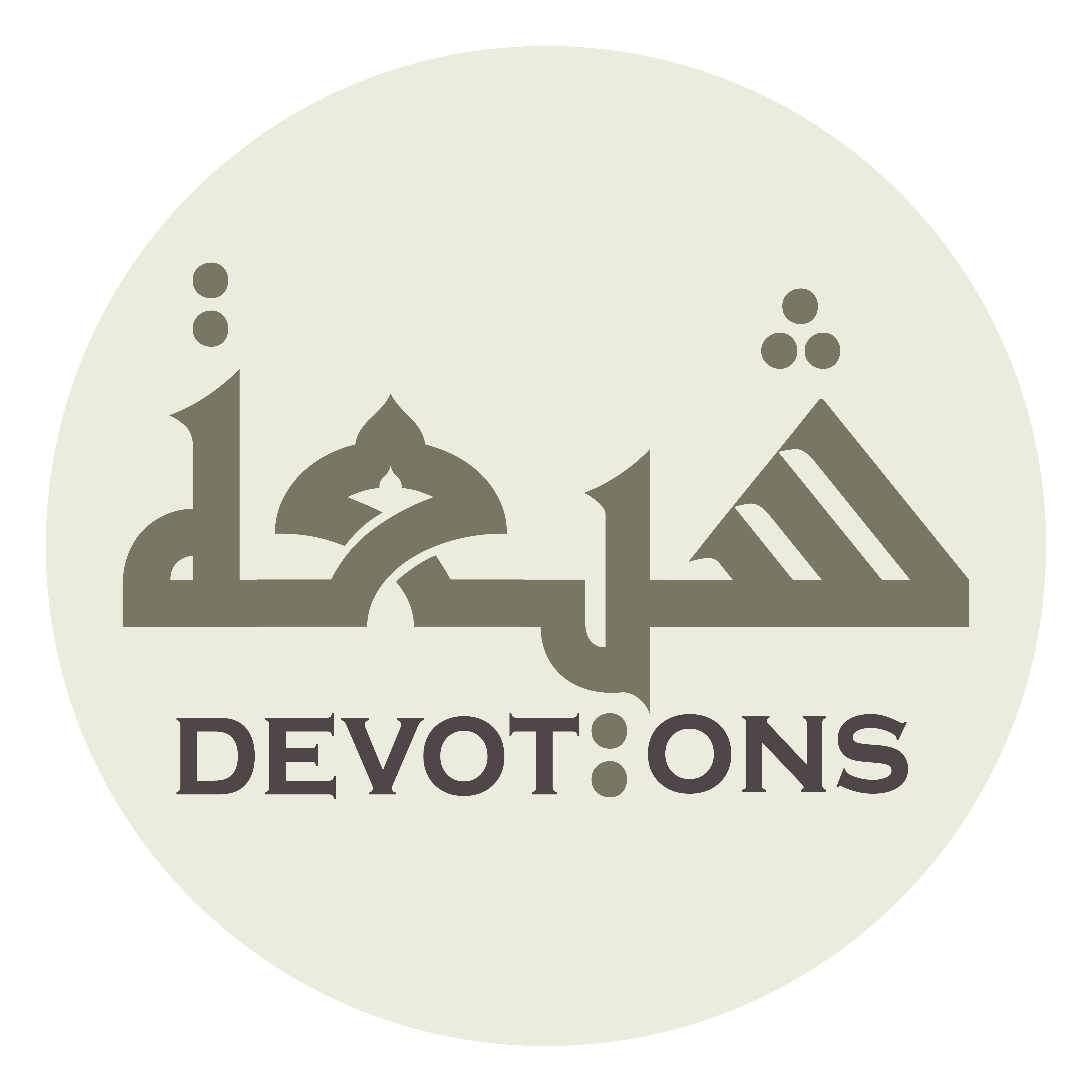 اَنْ يُصَلِّيَ عَلَيْكَ

an yuṣalliya `alayk

to bless You.
Ziarat 1 Holy Prophet
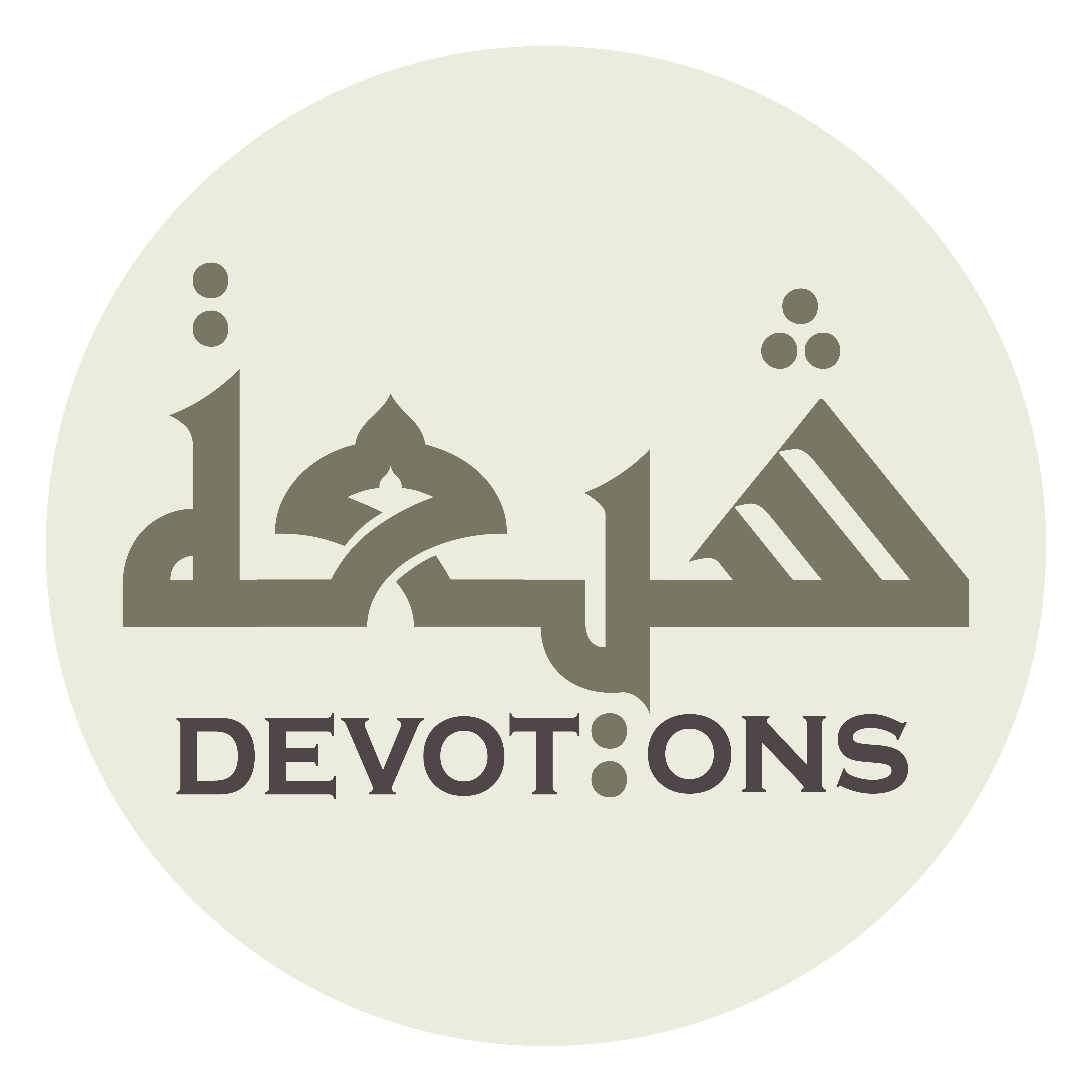 Then recite:
Ziarat 1 Holy Prophet
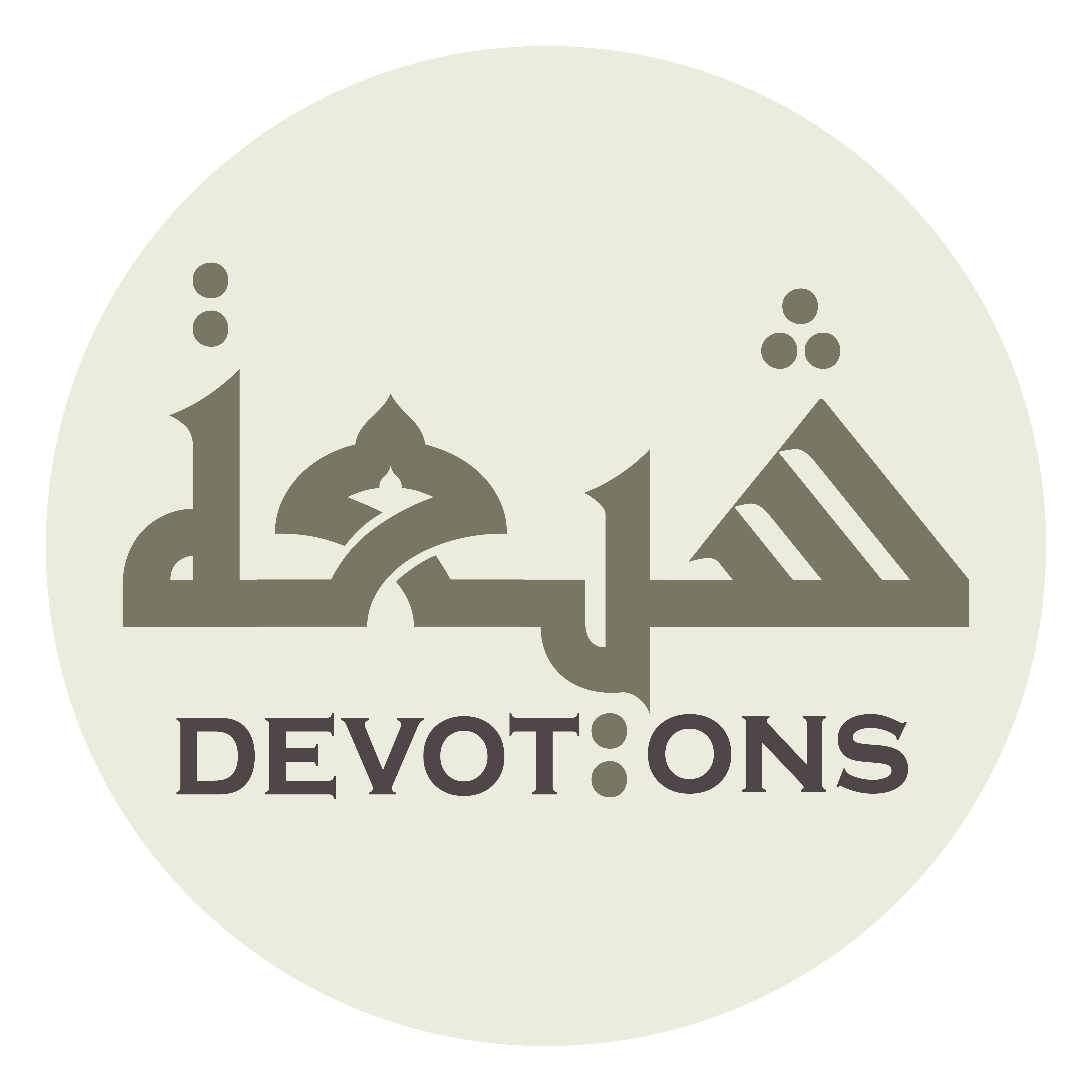 إِنَّ اللَّهَ وَمَلَائِكَتَهُ يُصَلُّوْنَ عَلَى النَّبِيِّ

innallāha wamalā-ikatahu yuṣallūna `alan nabiyy

“Surely, Allah and His angels bless the Prophet;
Ziarat 1 Holy Prophet
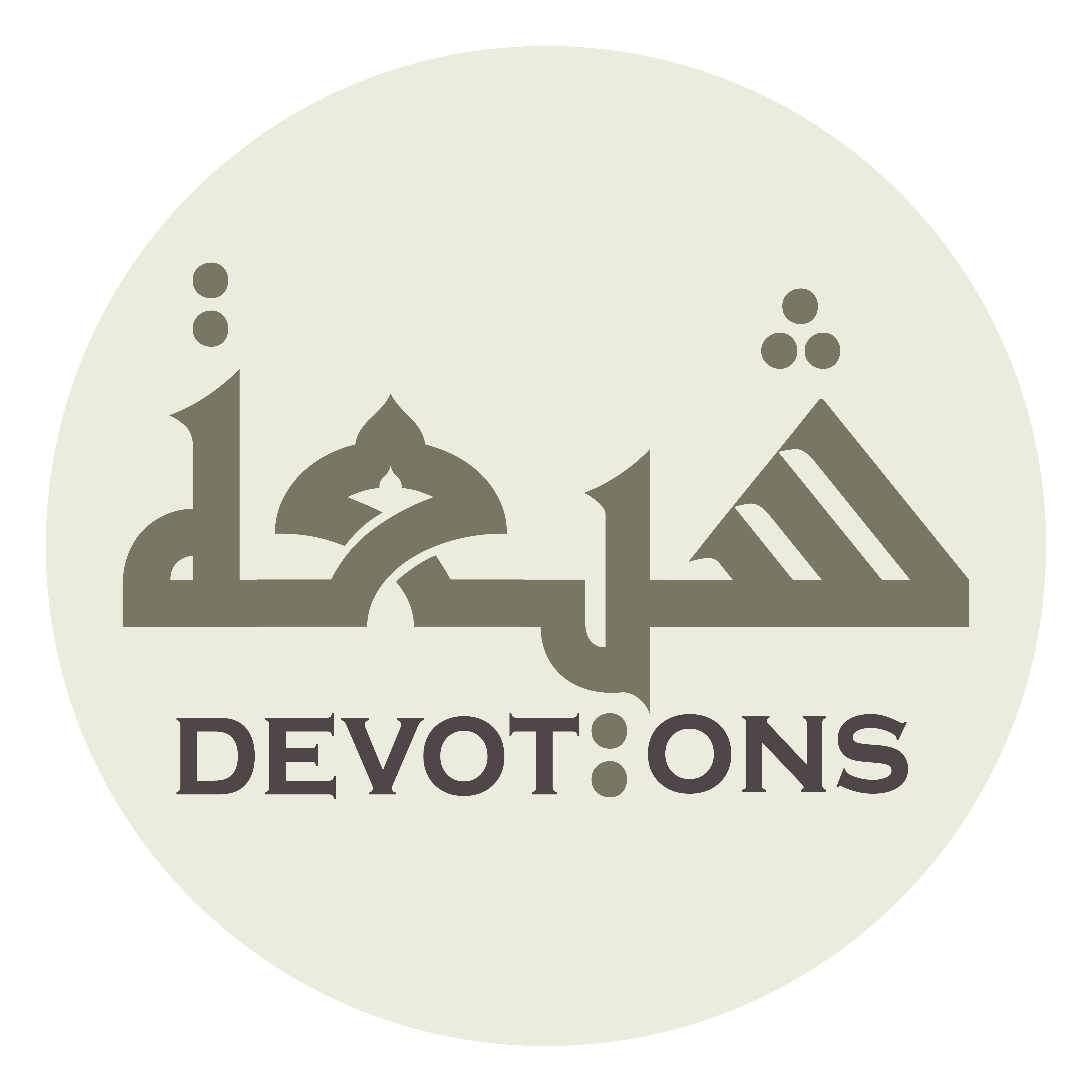 يَا اَيُّهَا الَّذِيْنَ آمَنُوْا صَلُّوْا عَلَيْهِ وَسَلِّمُوْا تَسْلِيْمًا

yā ayyuhal ladhīna-āmanū ṣallū `alayhi wasallimū taslīmā

O you who believe! Call for (Divine) blessings on him and salute him with a (becoming) salutation.”
Ziarat 1 Holy Prophet